DOWN TO THE
Detail
The details take you from good to
great!
INDEX
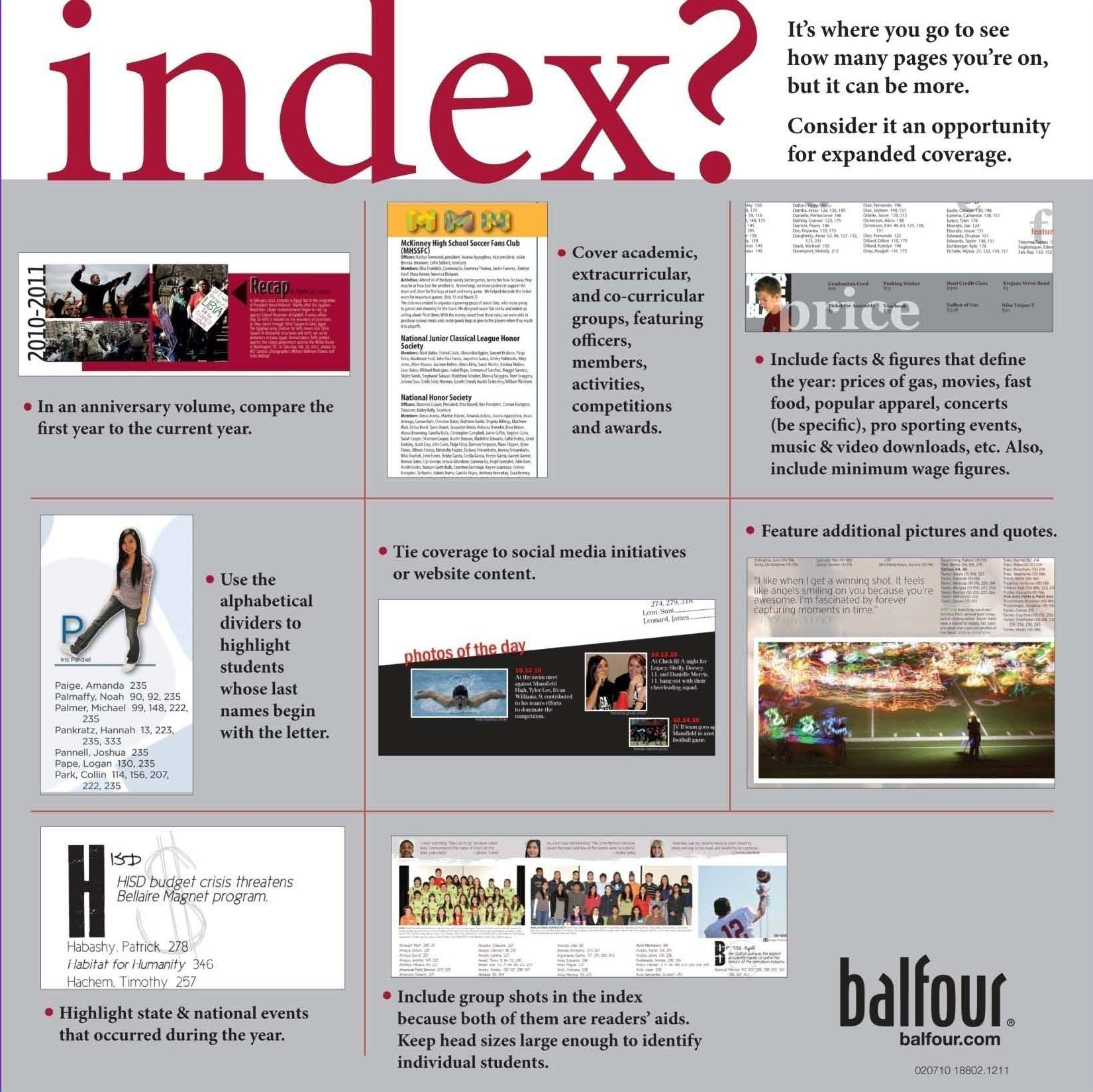 INDEX
Add images with index division letters to feature more students
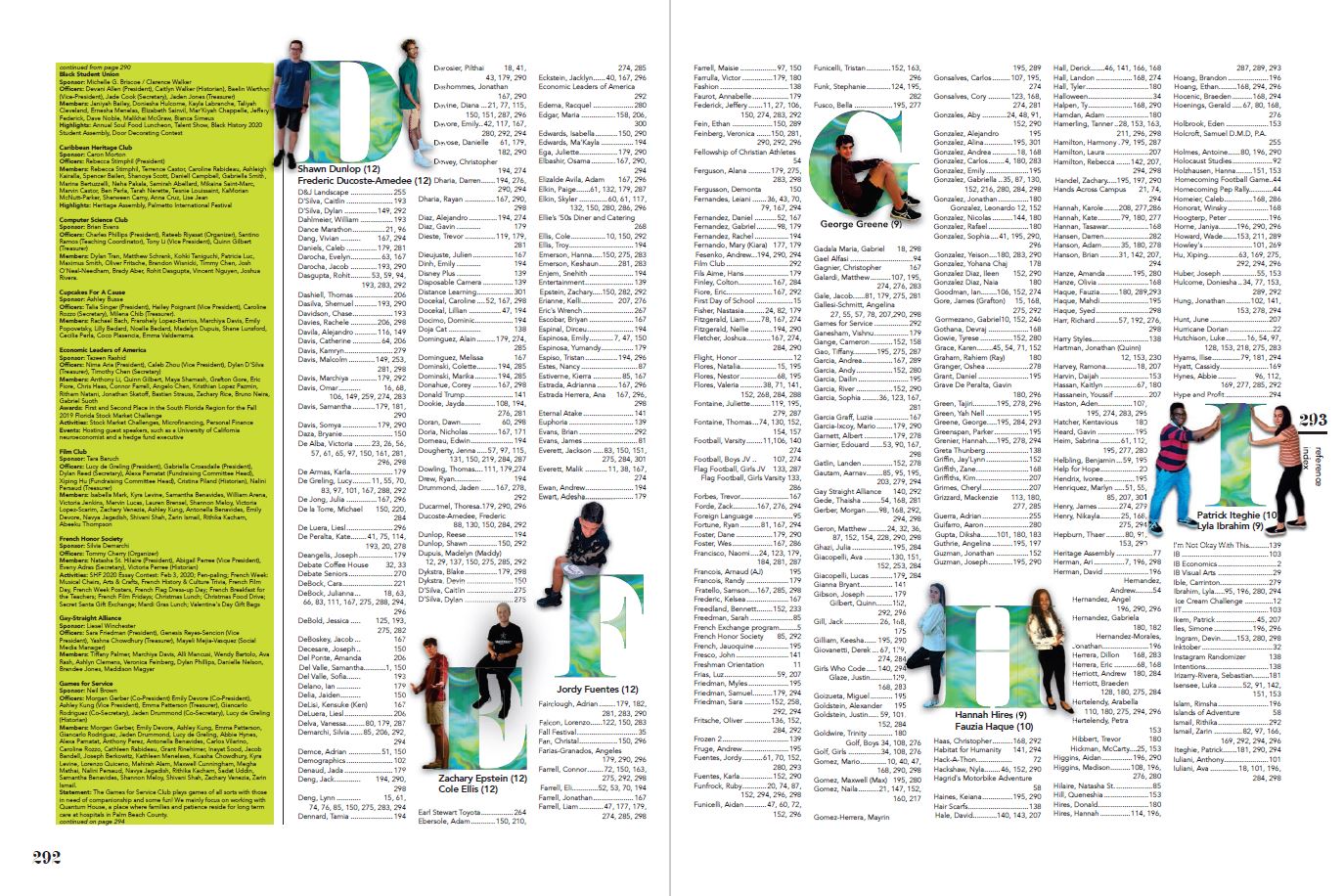 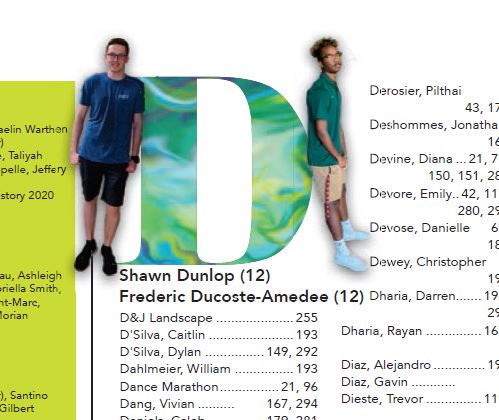 INDEX
Add images with index division letters to feature more students
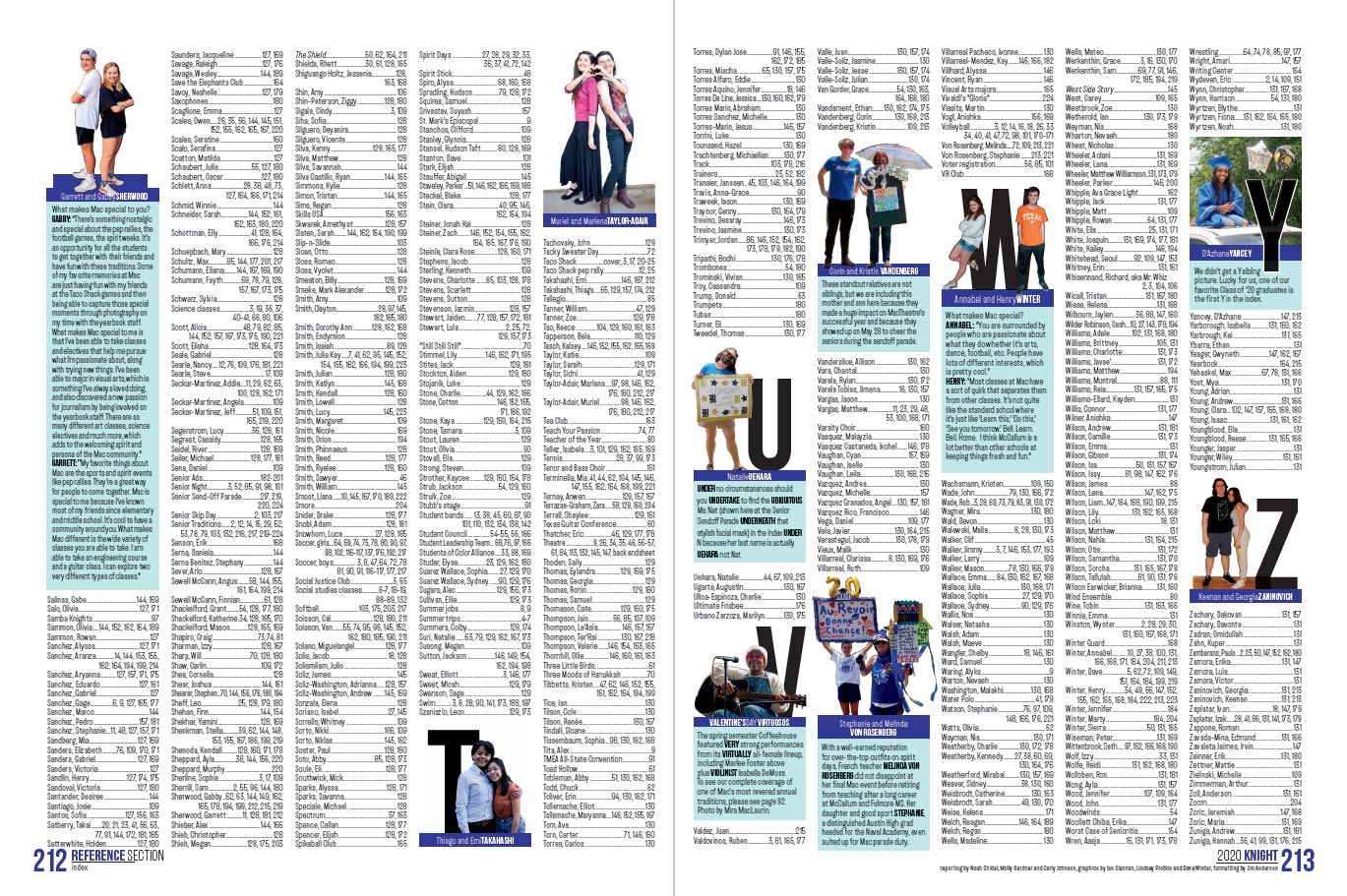 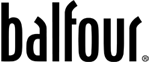 INDEX
Add secondary coverage modules for additional coverage
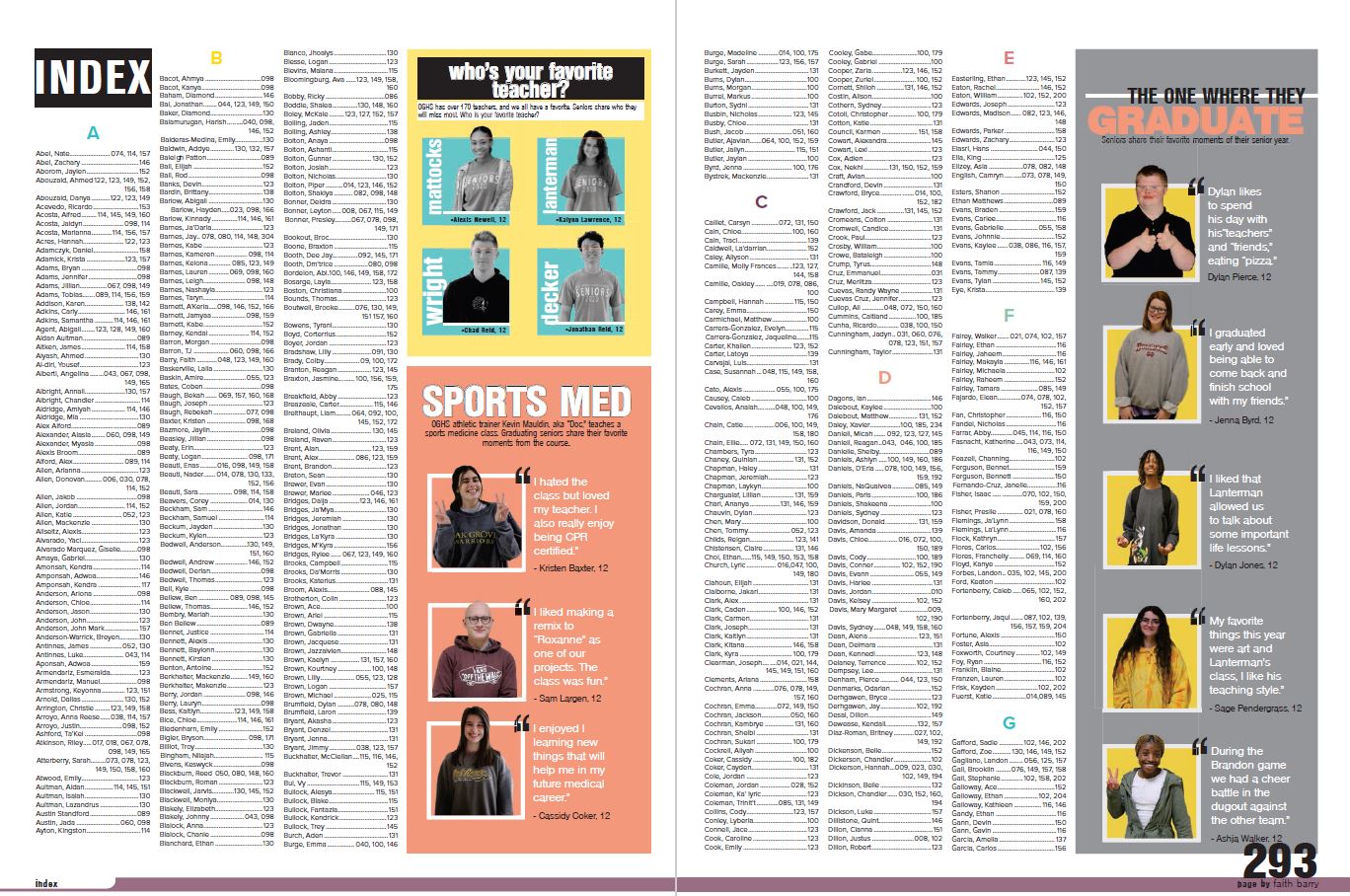 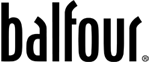 INDEX
Add secondary coverage modules for additional coverage
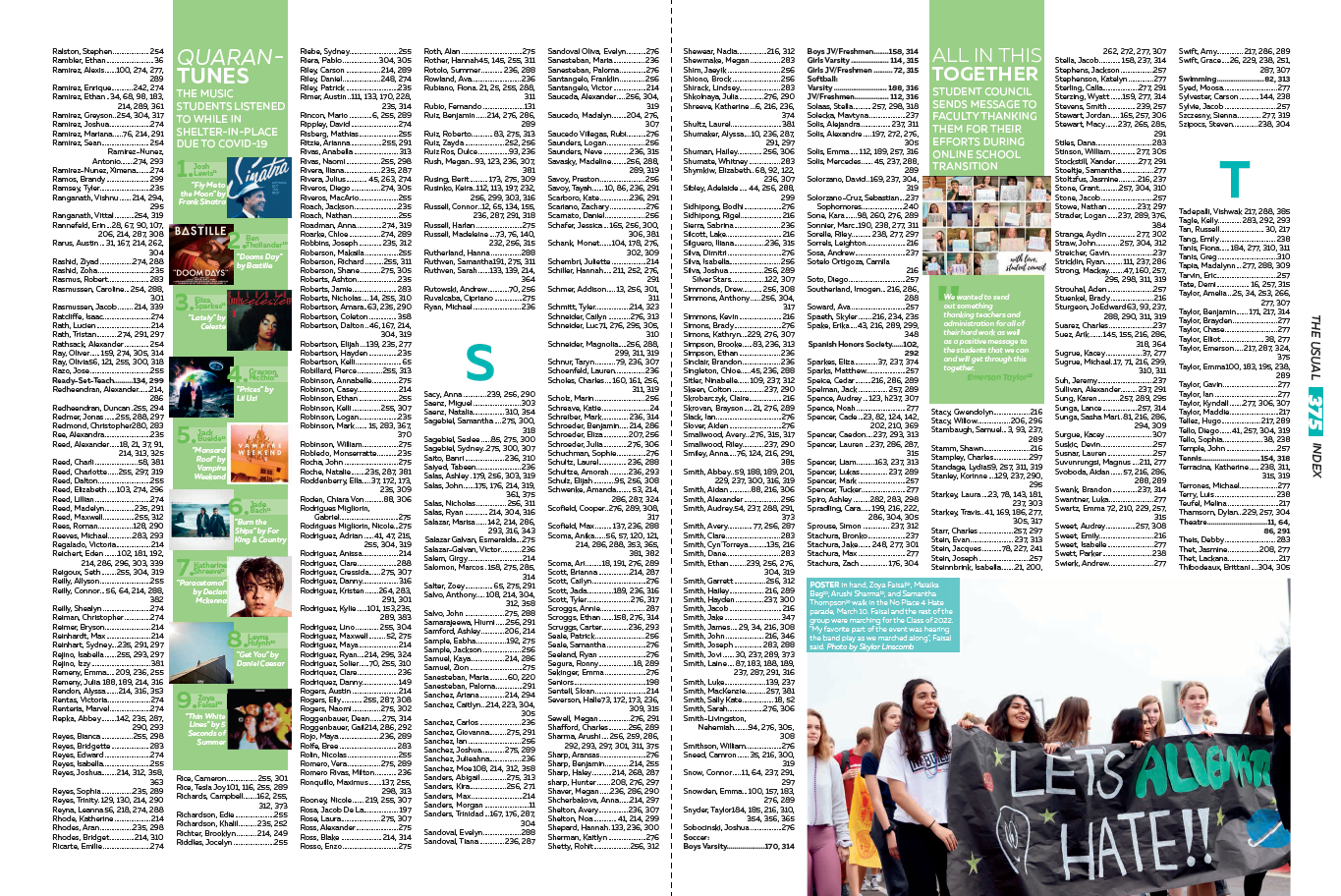 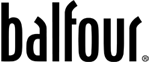 GROUP SHOTS
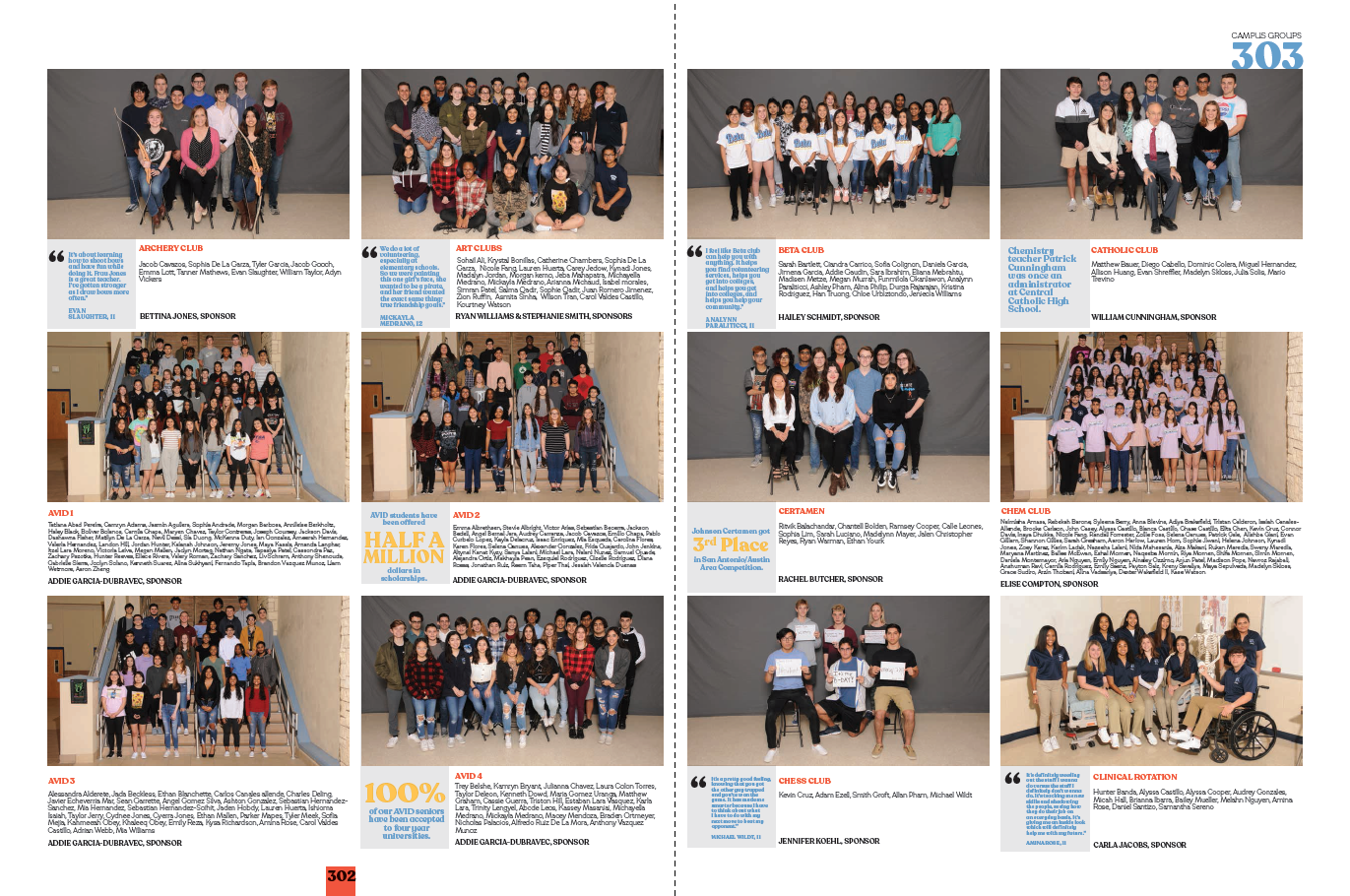 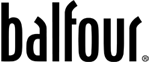 GROUP SHOTS
GROUP ident
ROW DESIGNATIONS
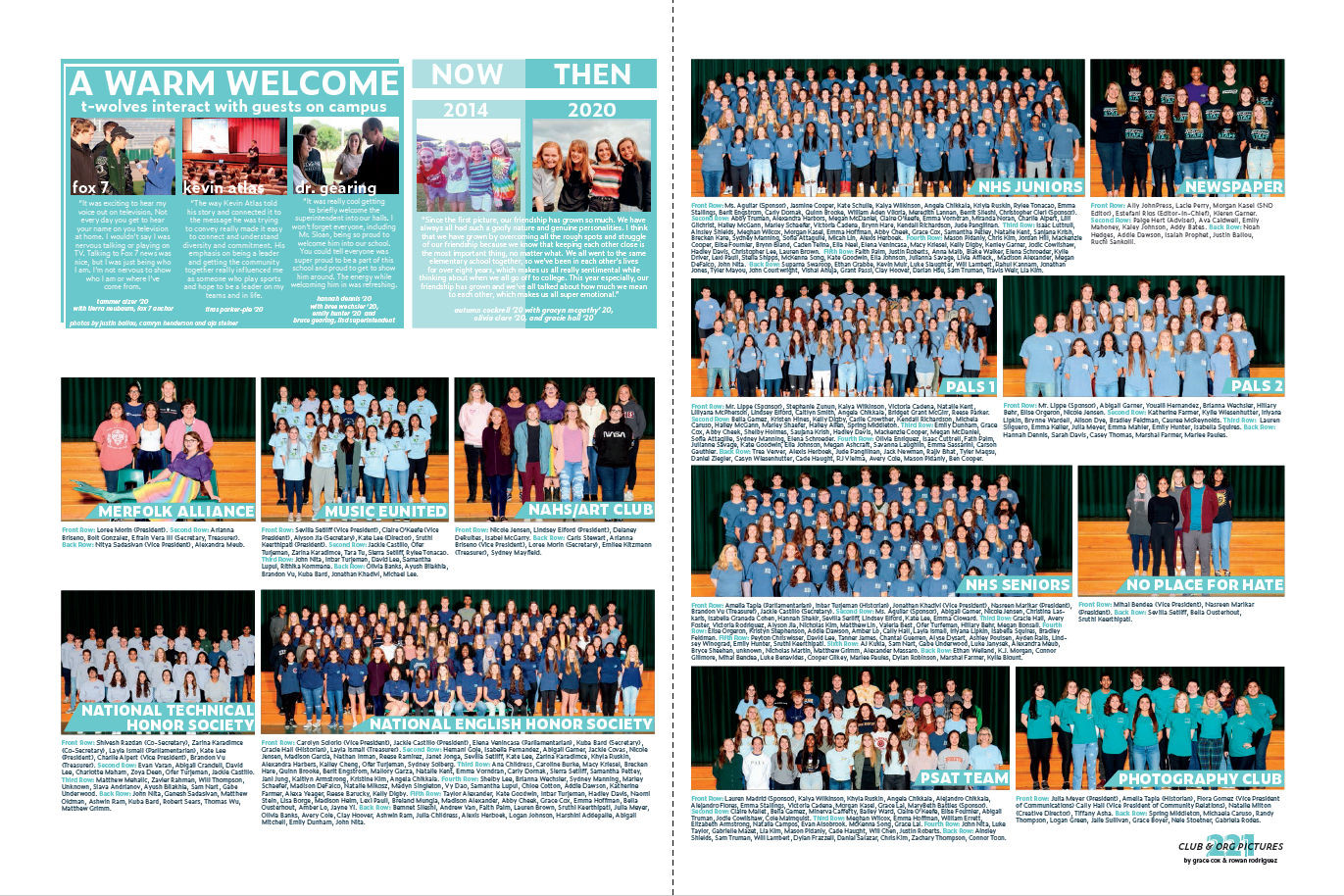 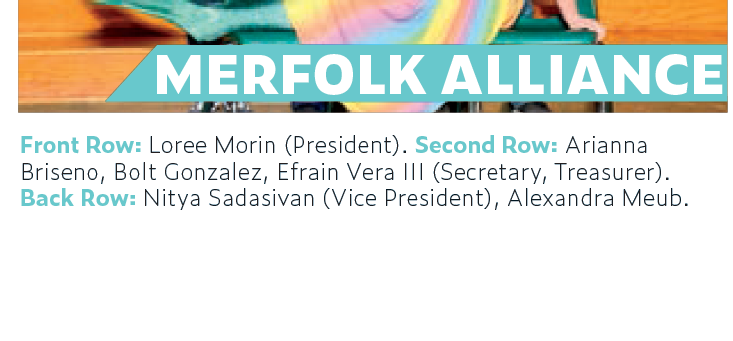 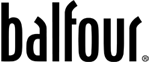 GROUP SHOTS
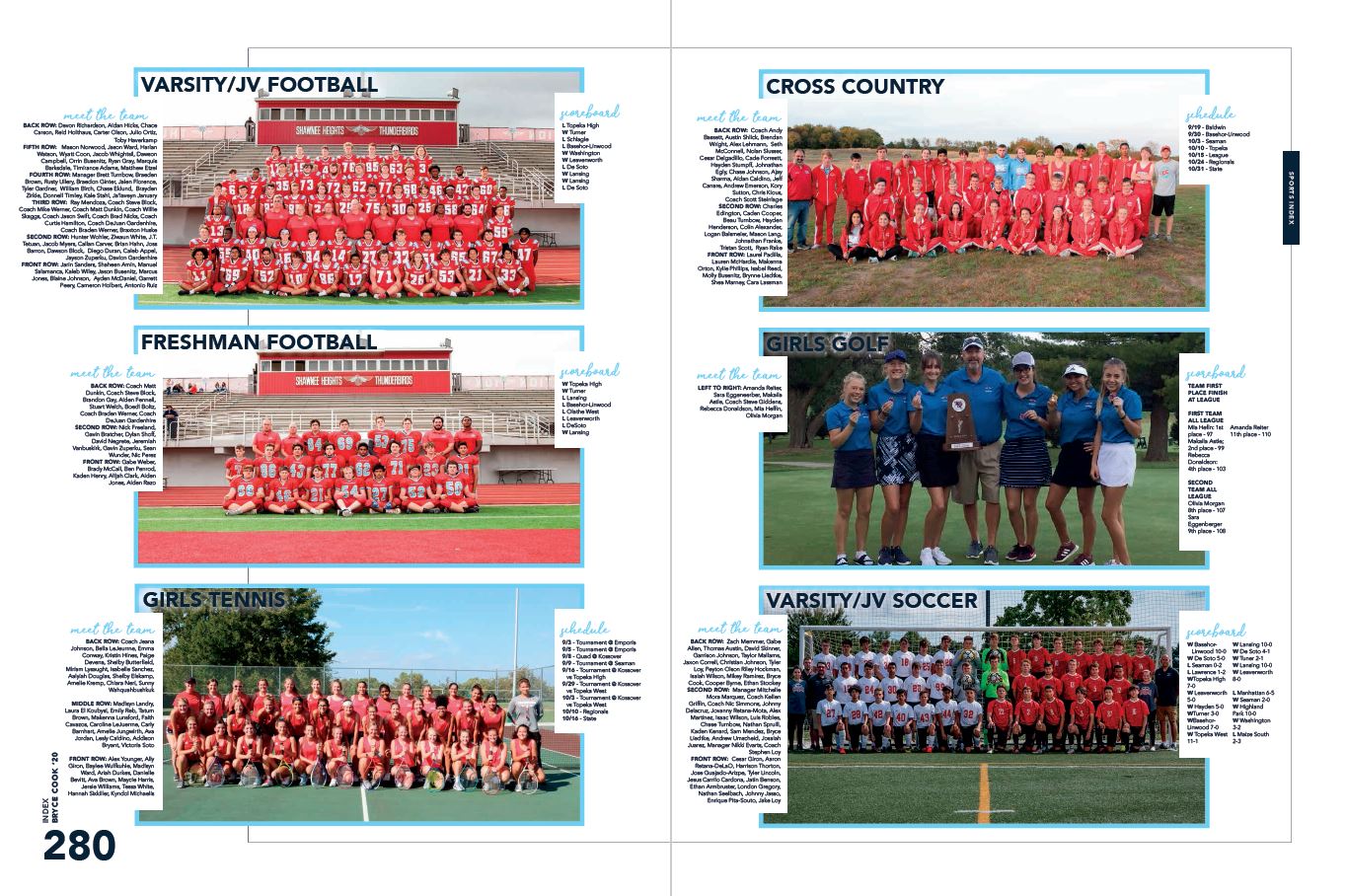 GROUP SHOTS & SCOREBOARDS
W/L after score
Winning score first
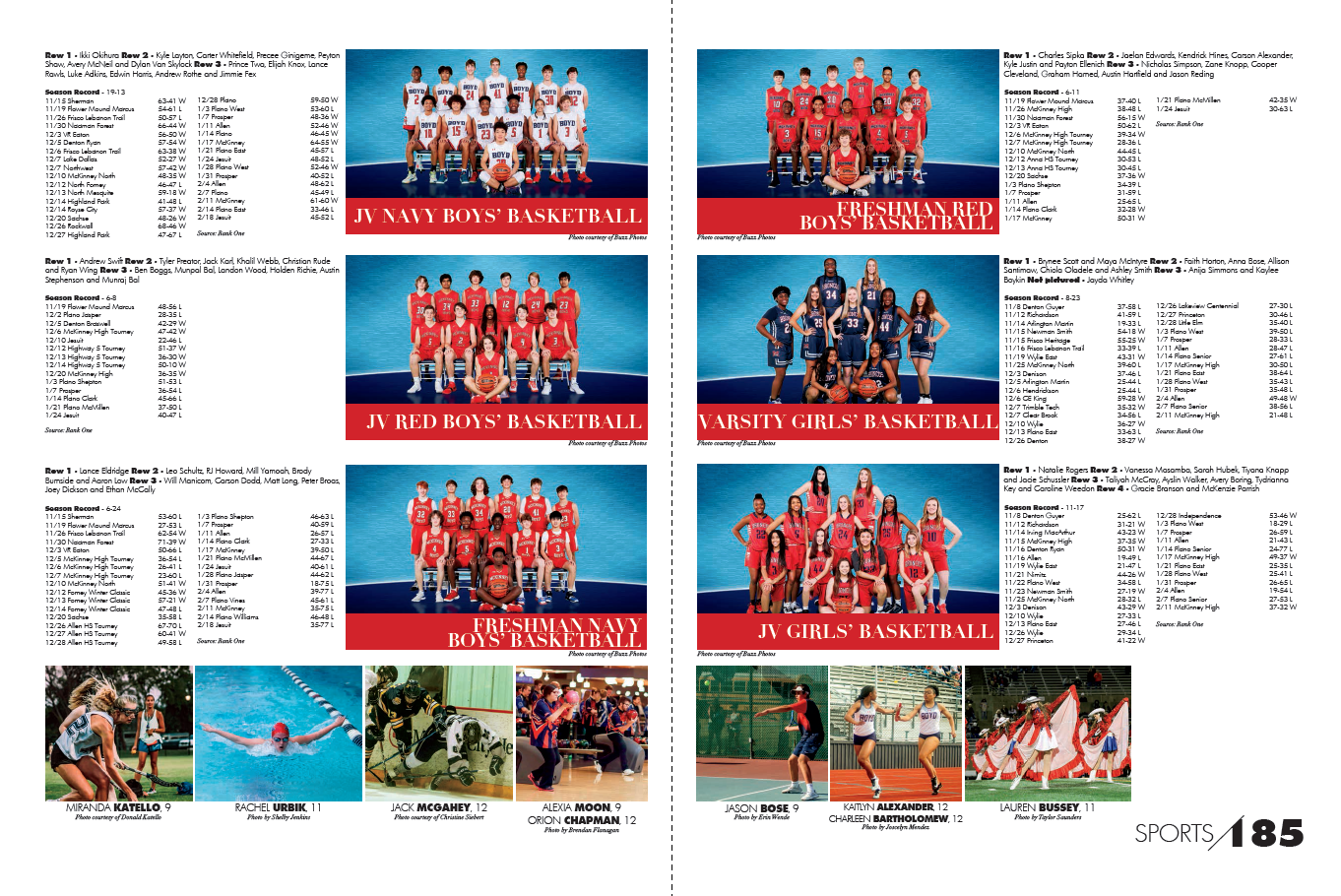 Redundant to say 53-60 L
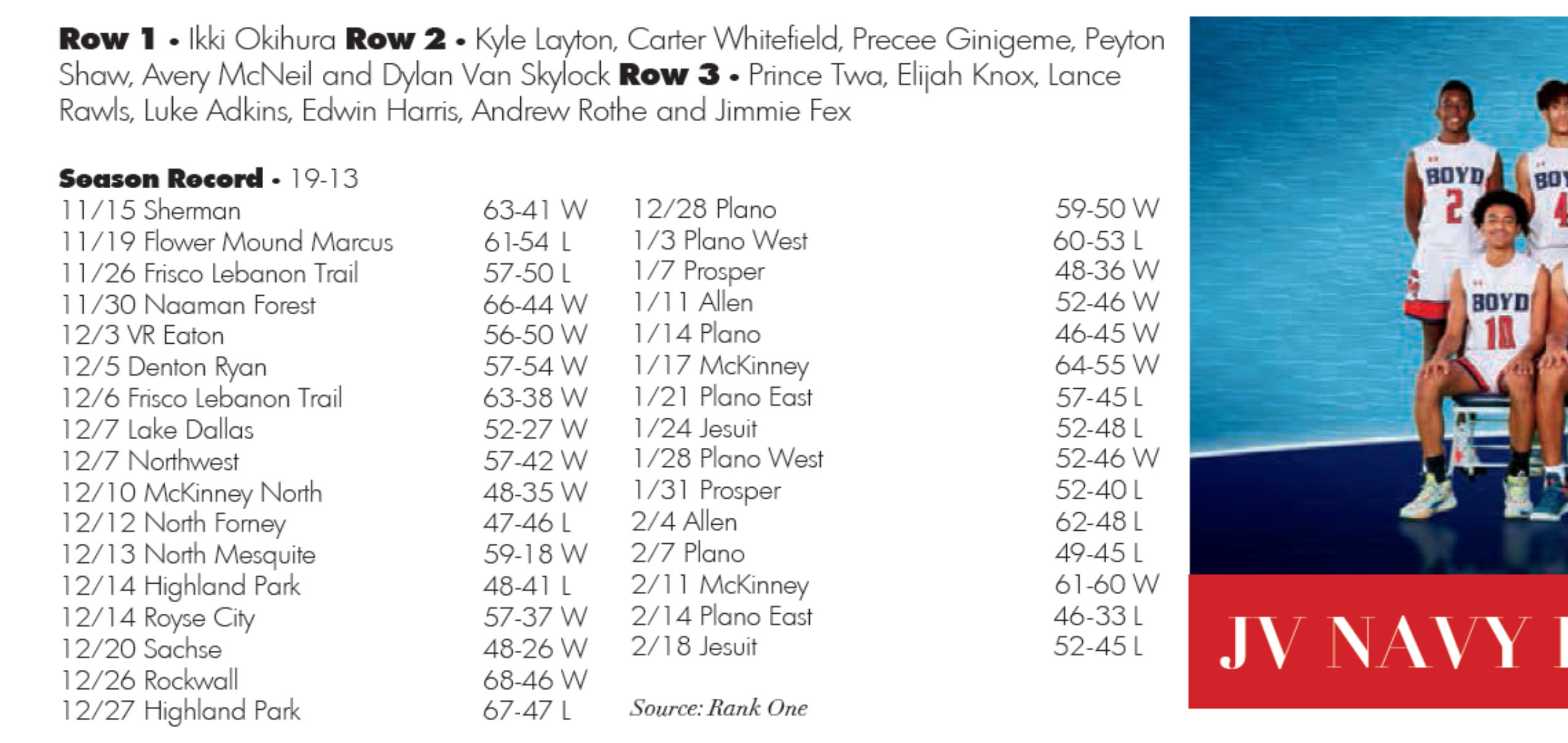 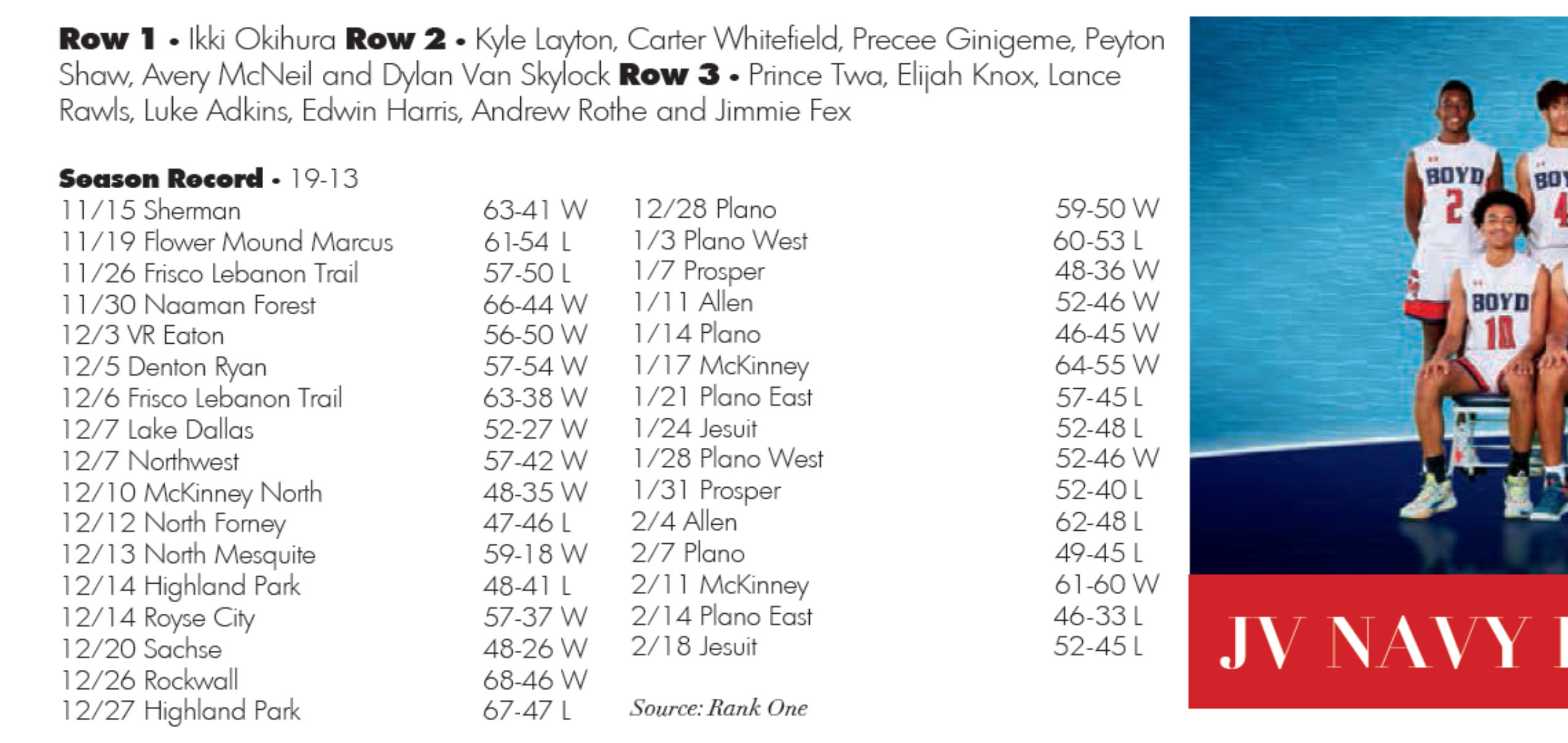 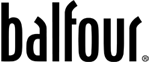 GROUP SHOTS & SCOREBOARDS
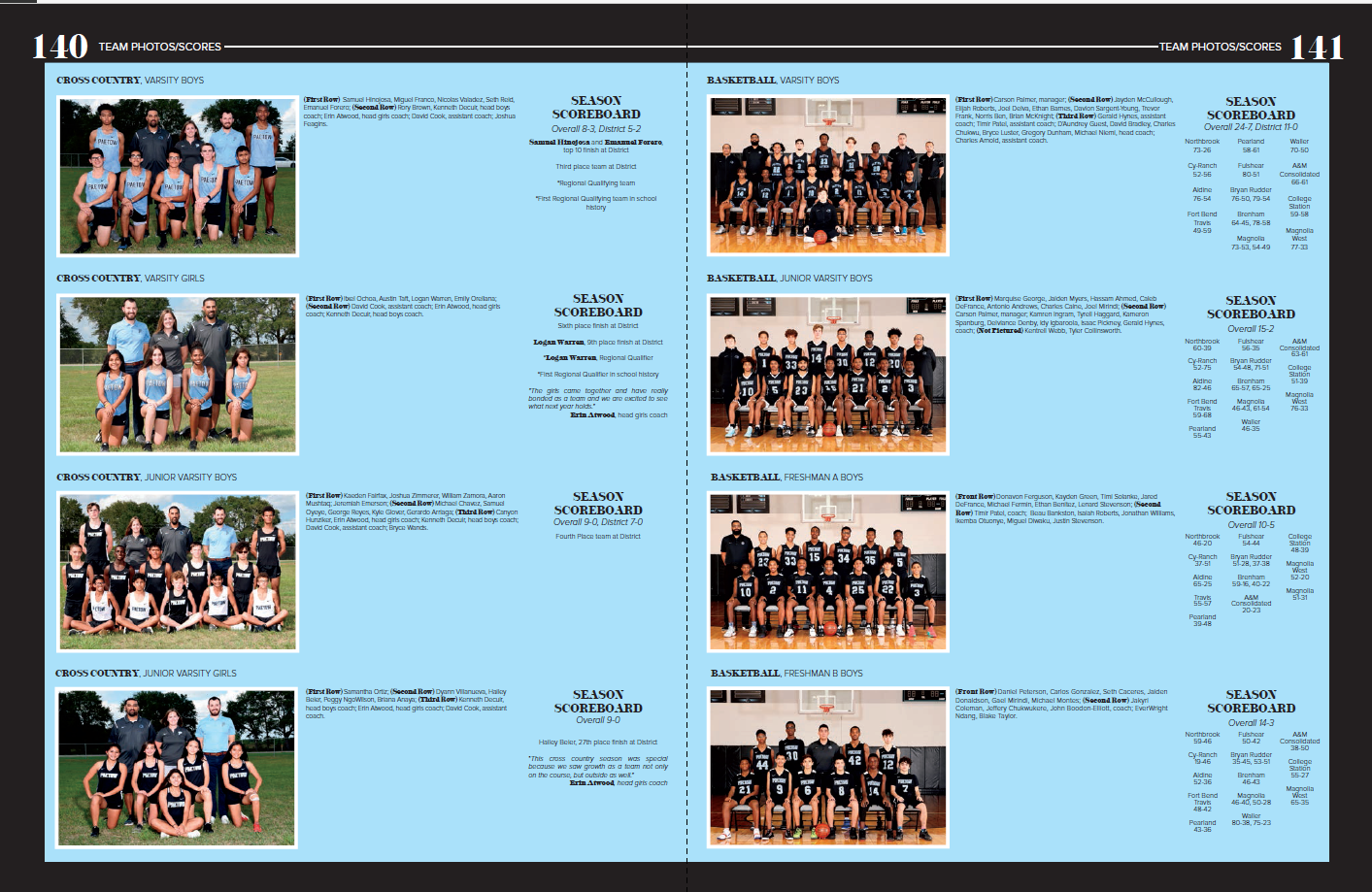 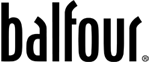 THE TABLE OF CONTENTS
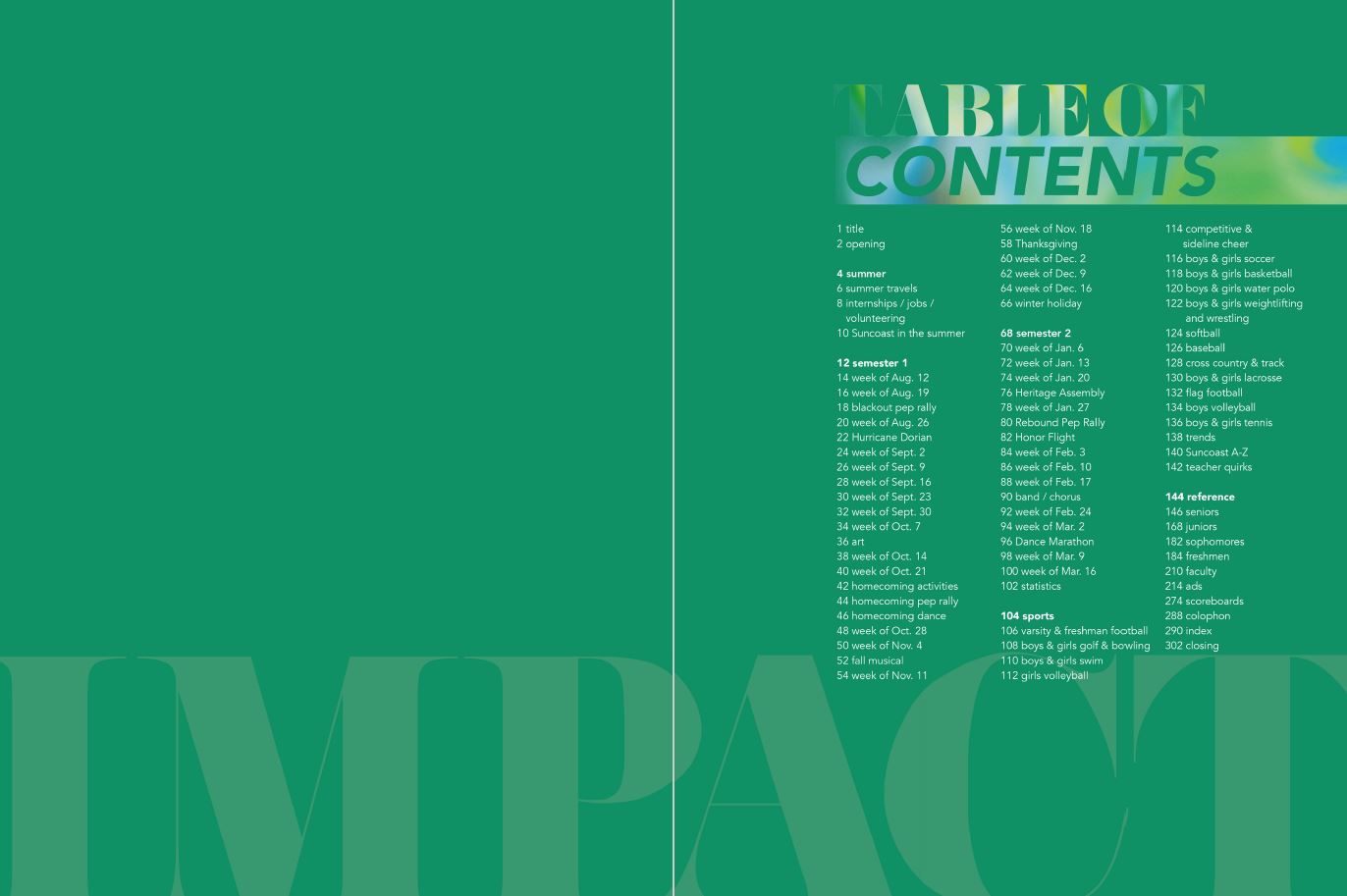 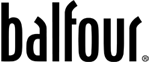 THE TABLE OF CONTENTS
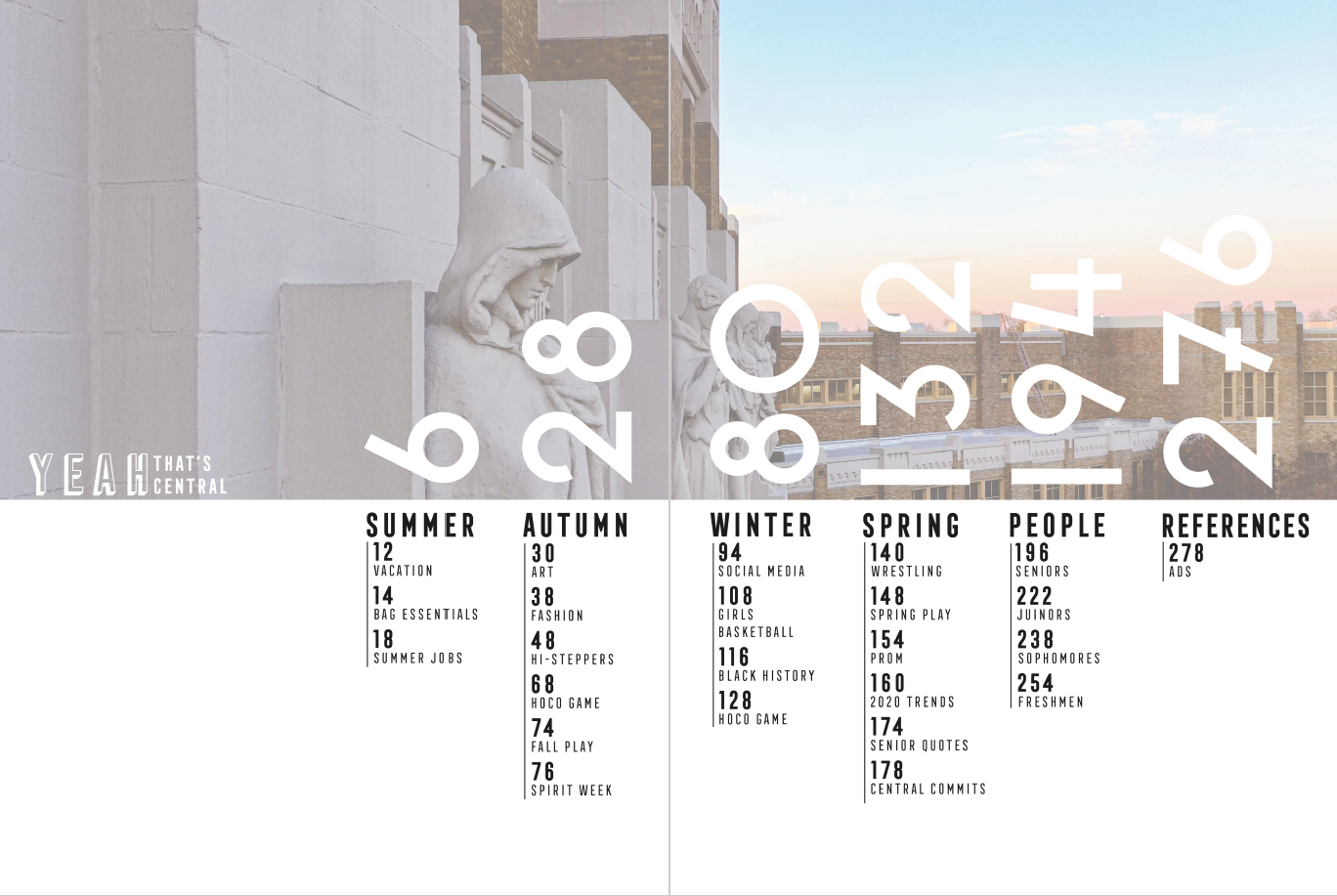 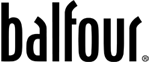 THE TABLE OF CONTENTS
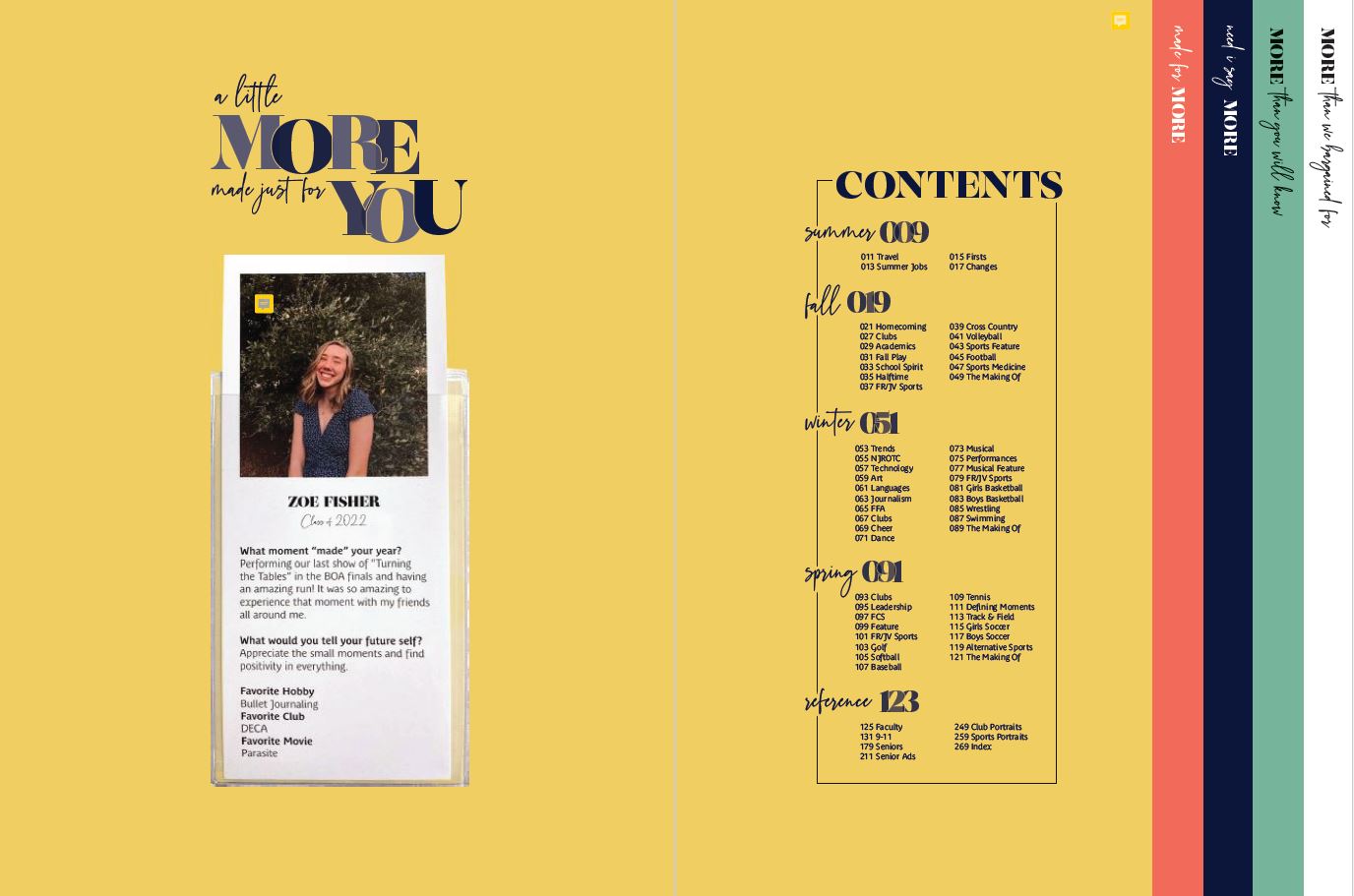 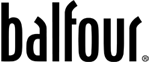 THE TABLE OF CONTENTS
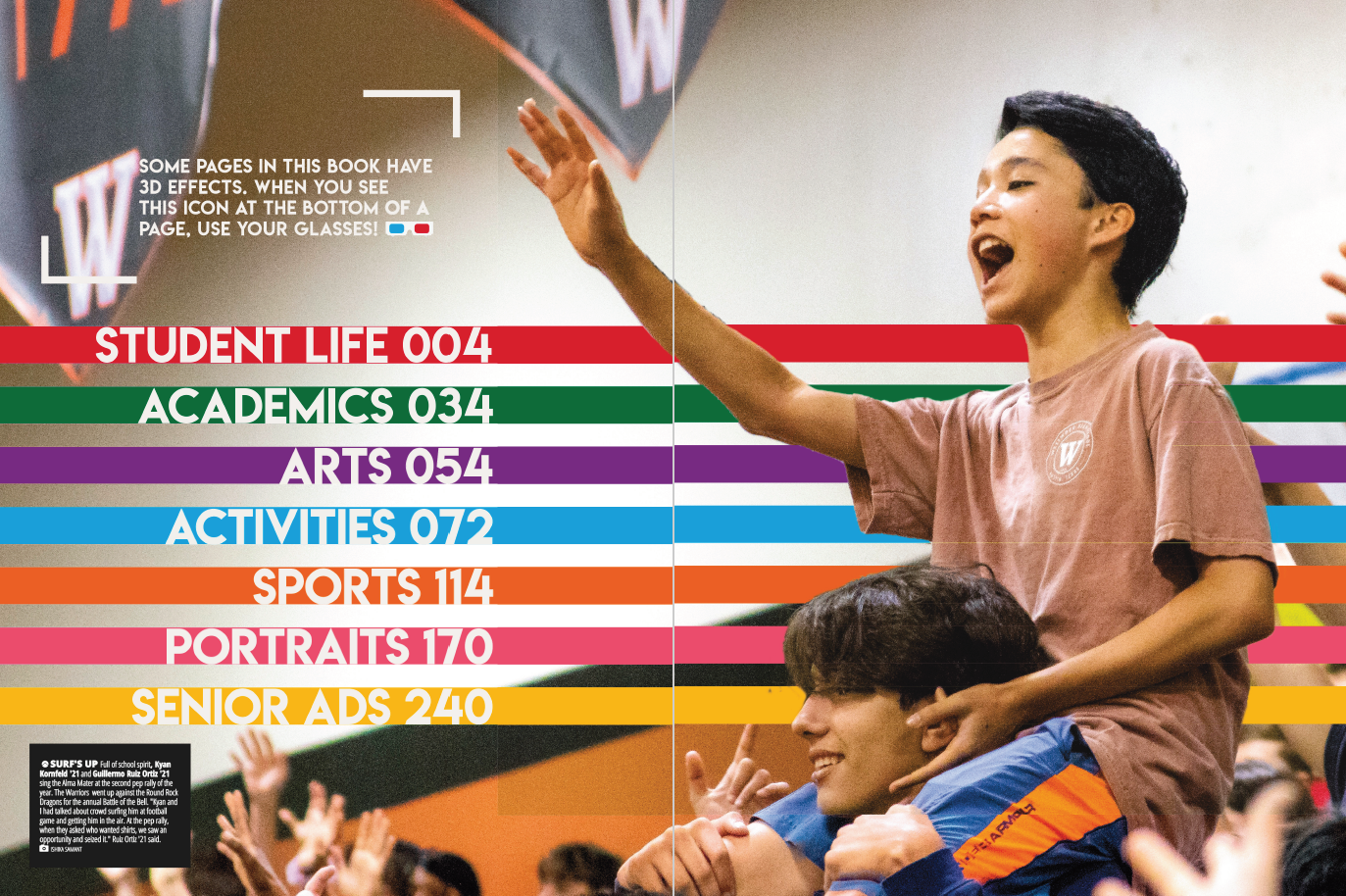 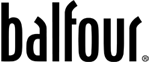 FOLIOS
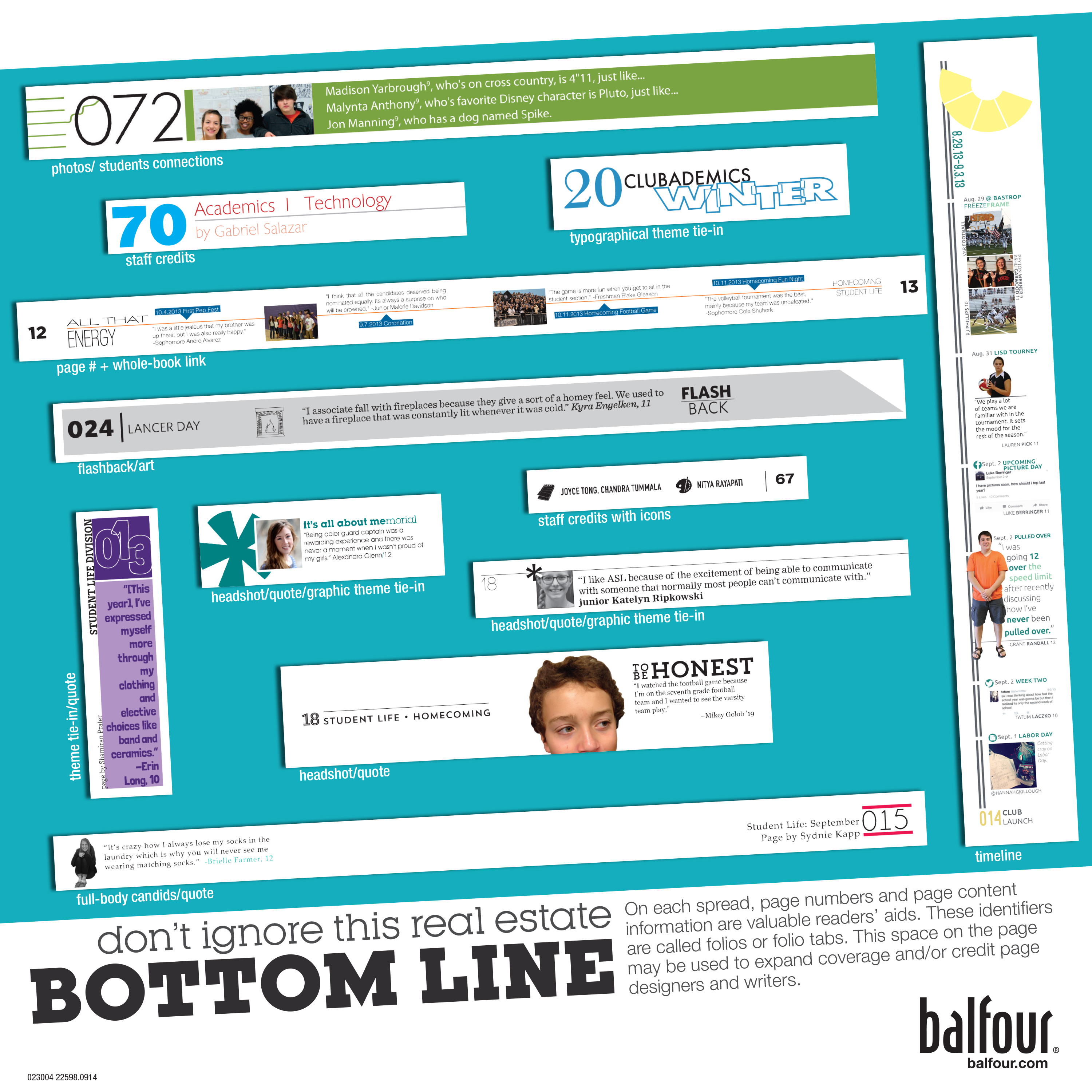 FOLIOS  (top placement)
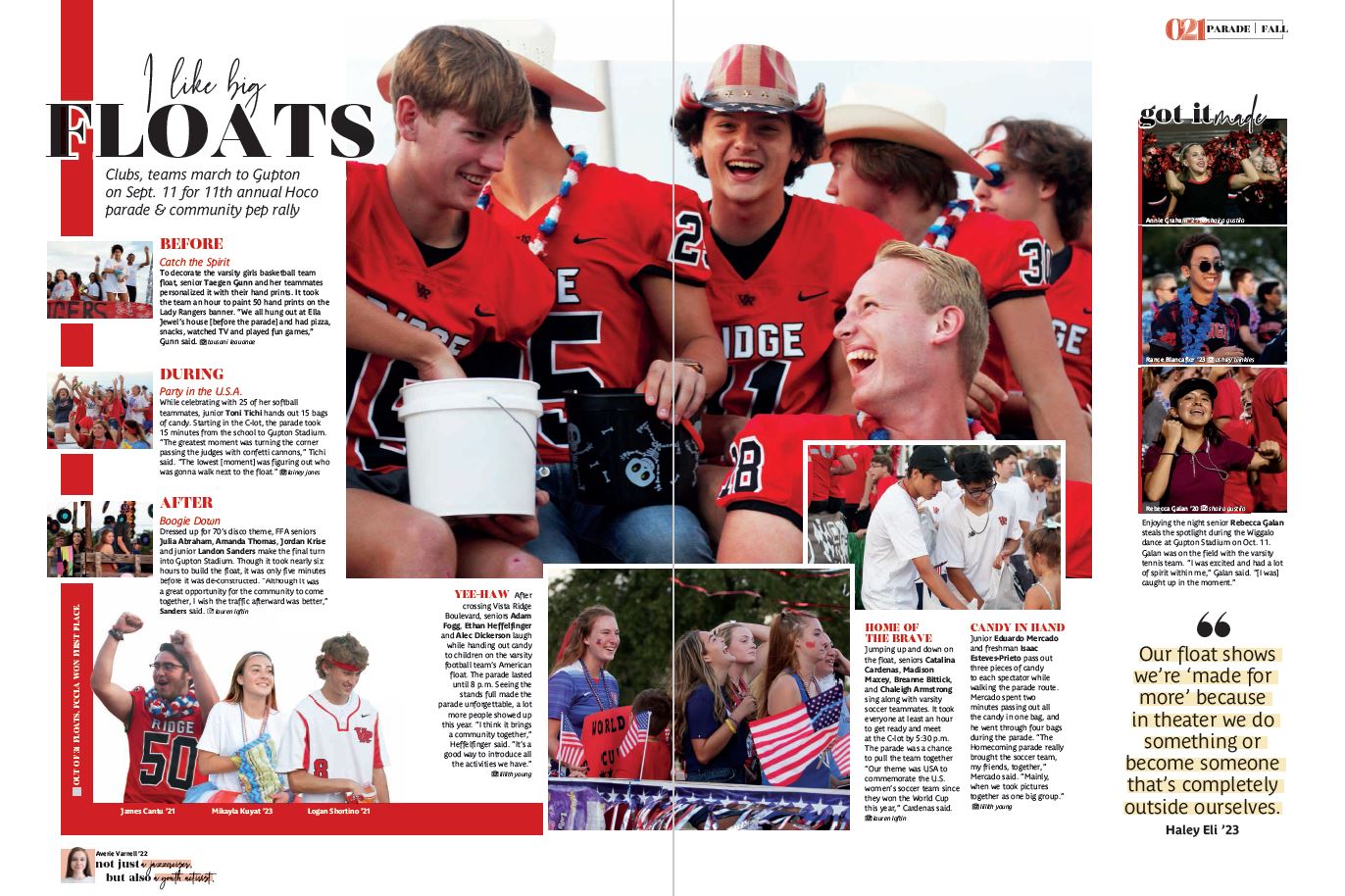 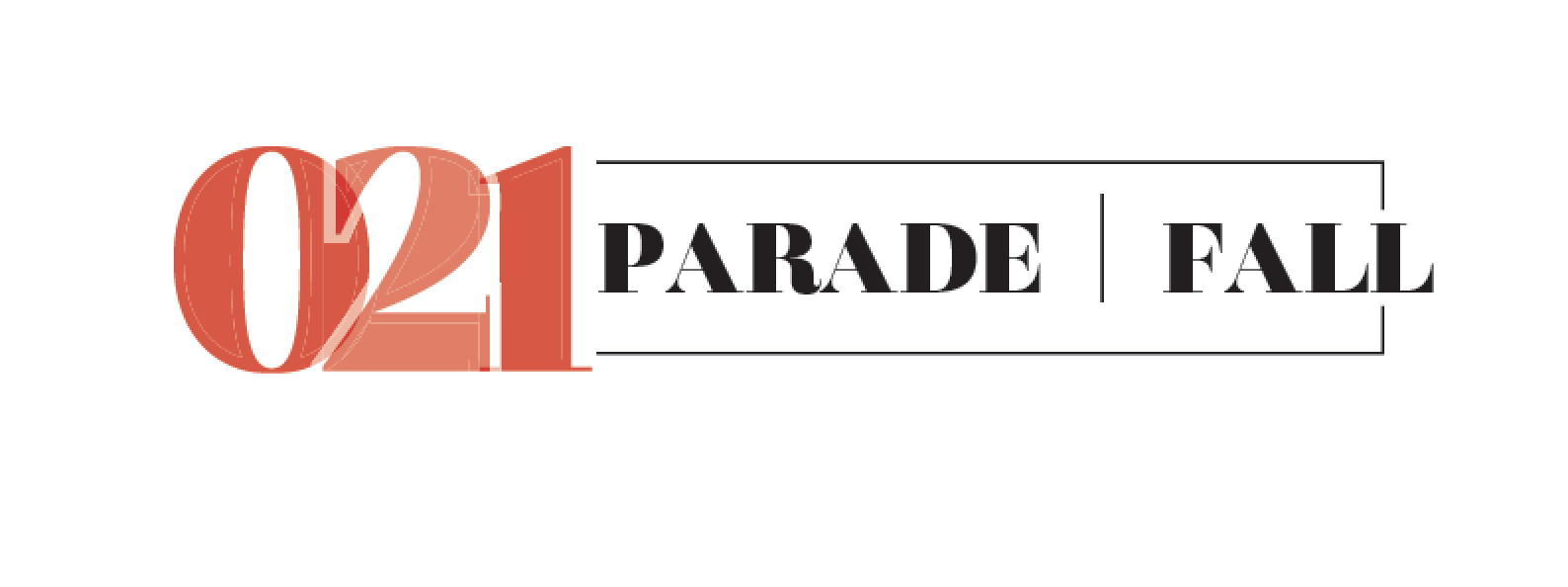 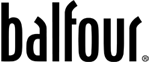 FOLIOS  (side placement)
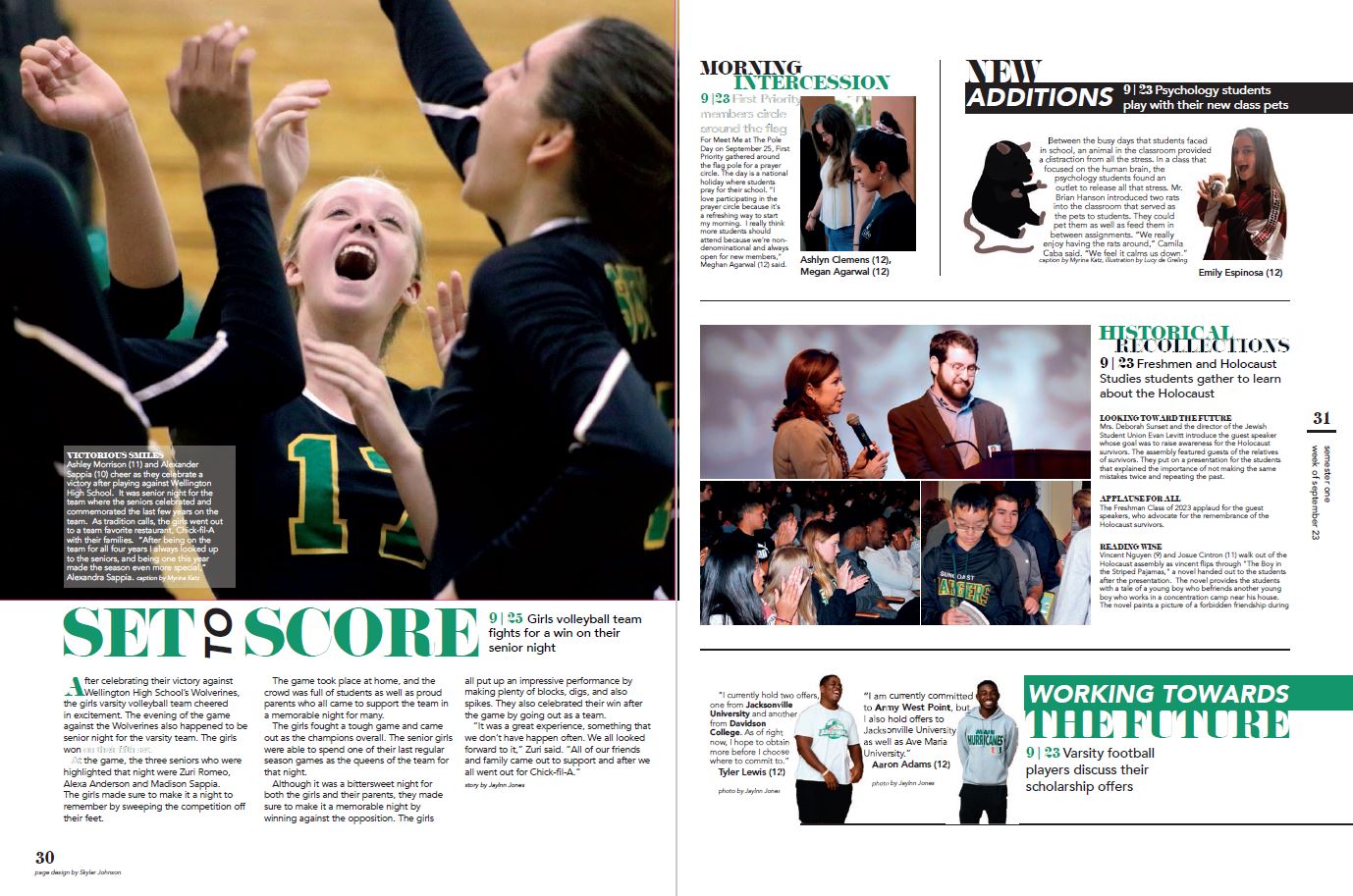 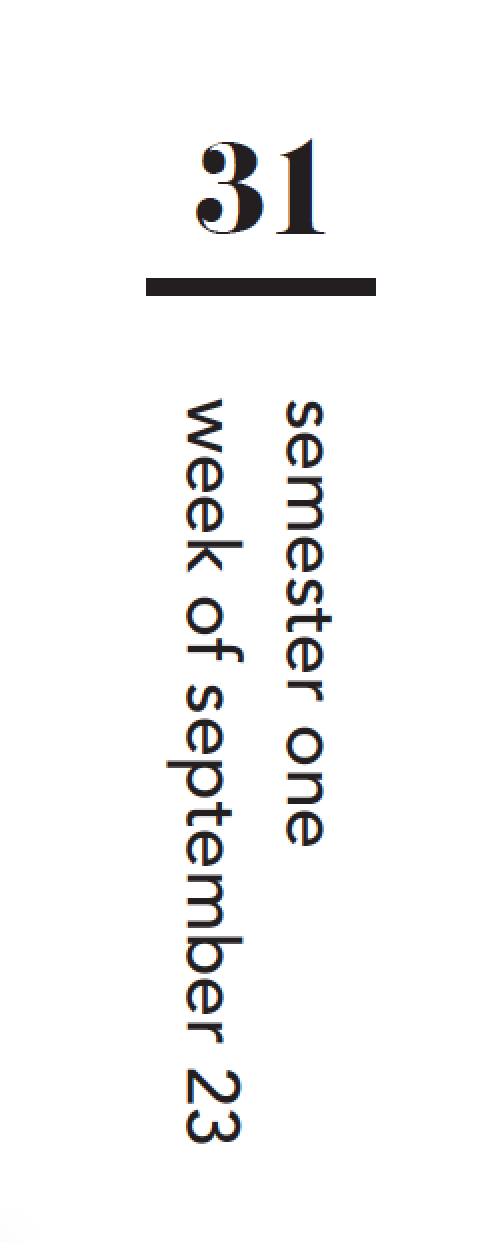 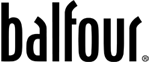 FOLIOS
bottom placement)
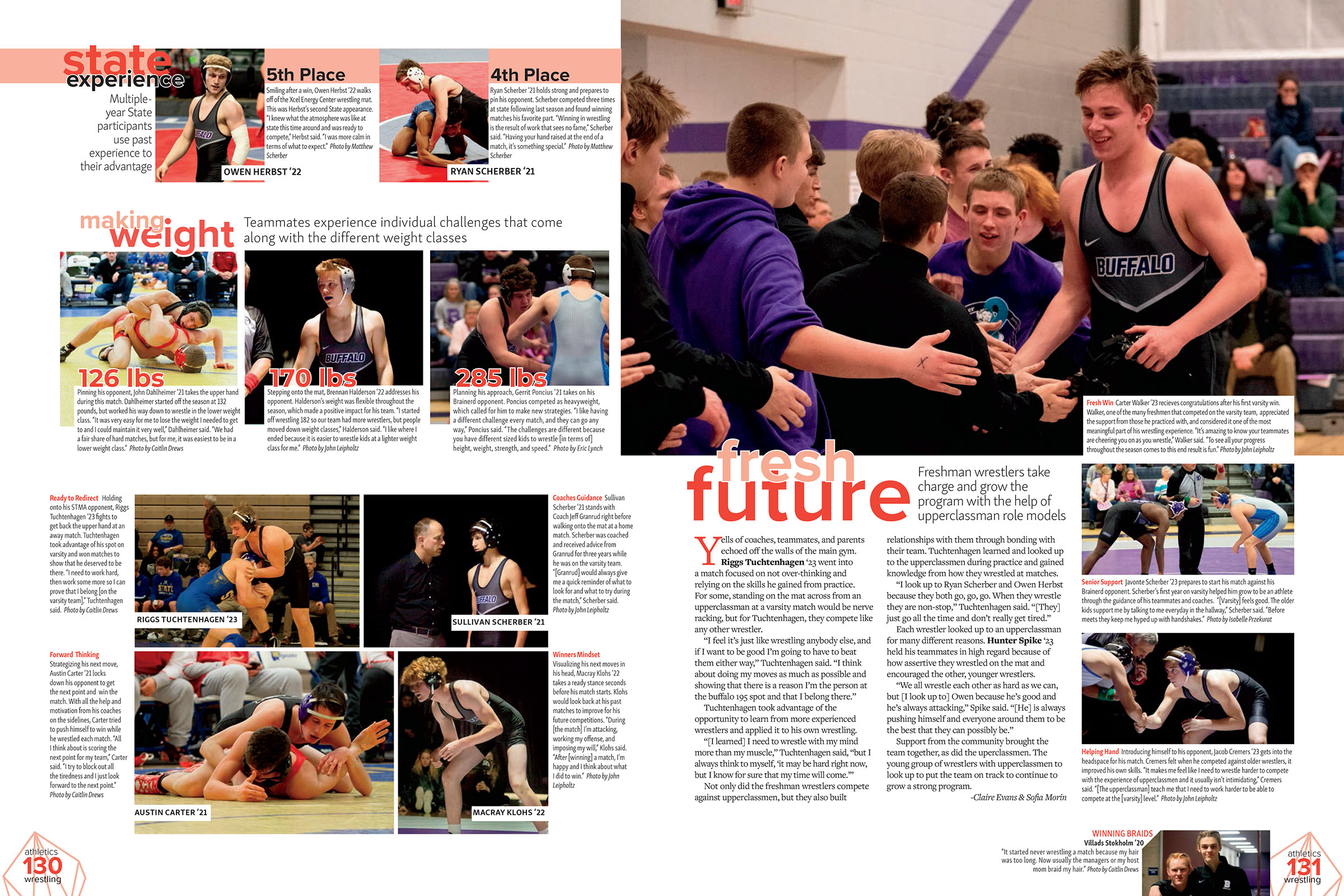 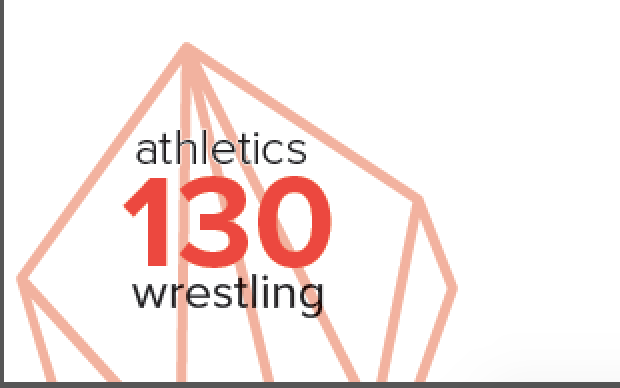 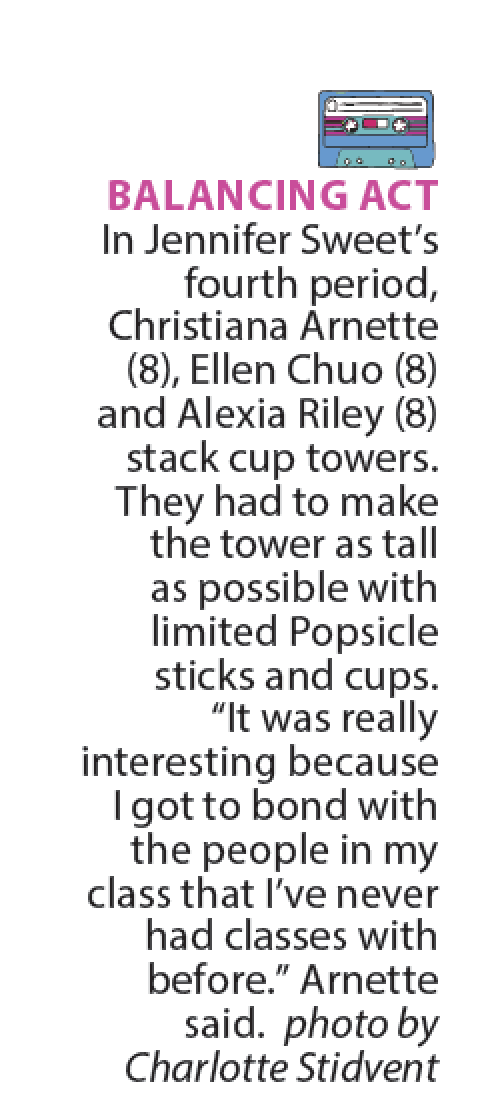 CAPTION DESIGN
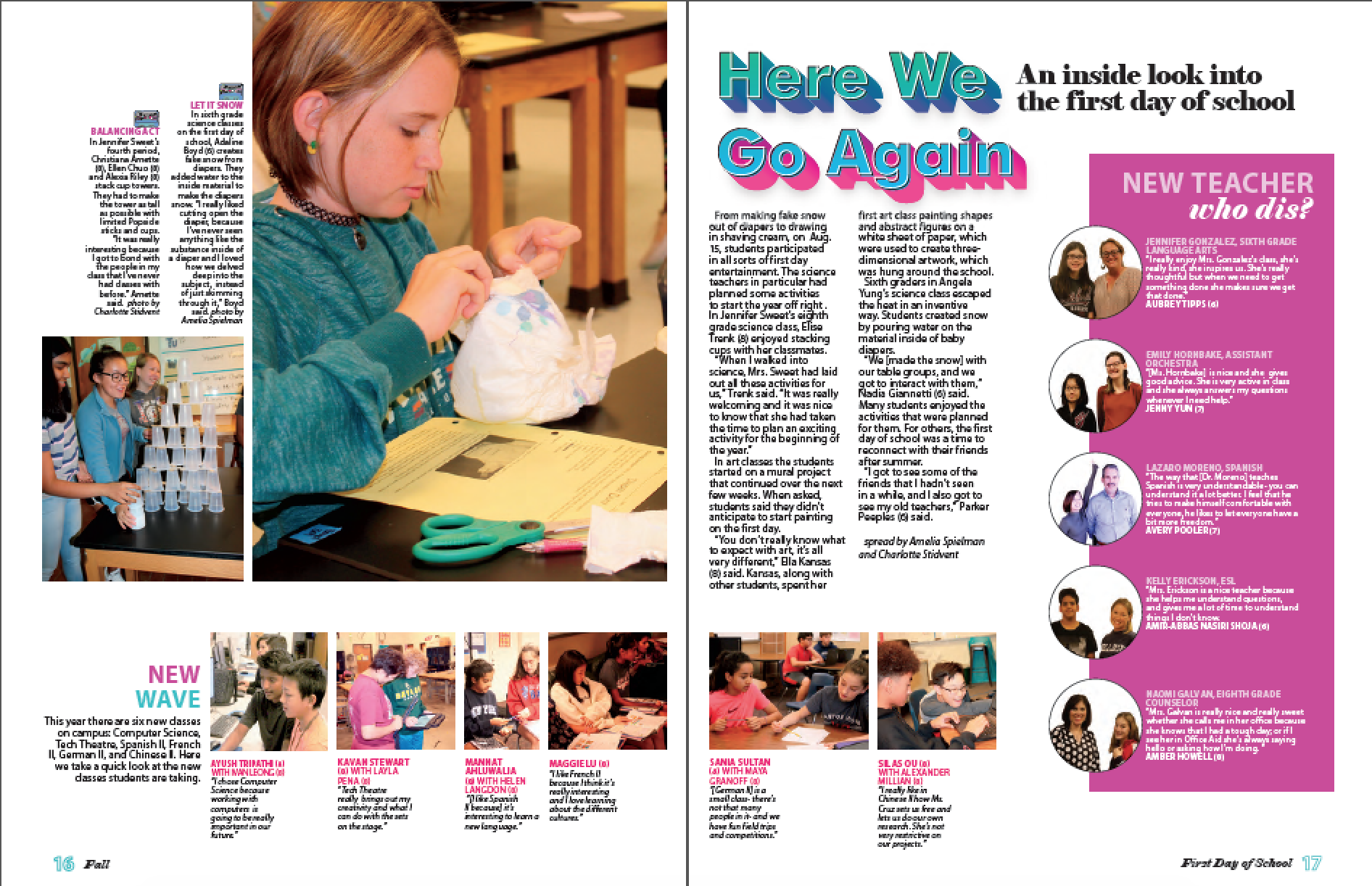 CAPTION DESIGN
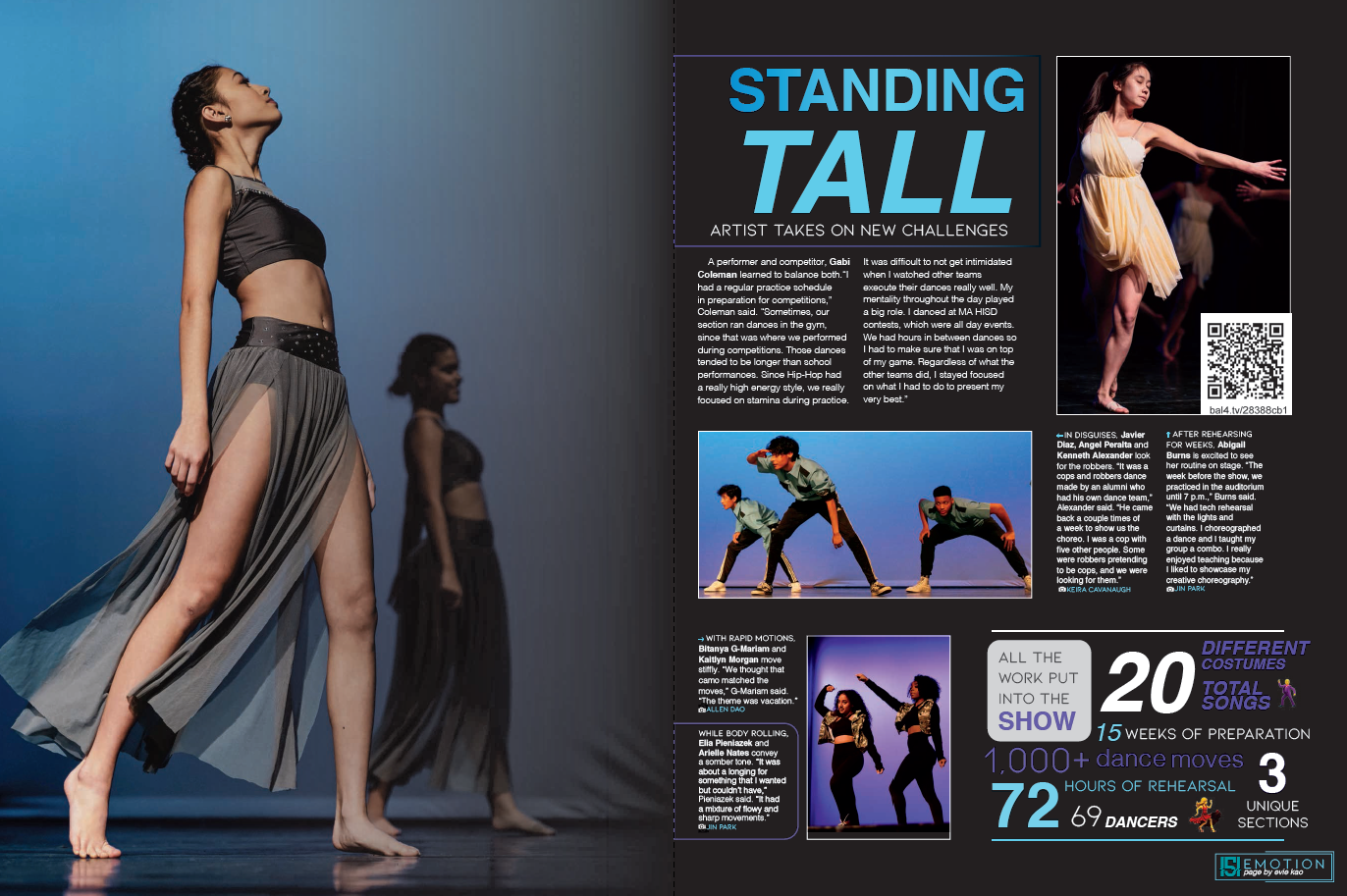 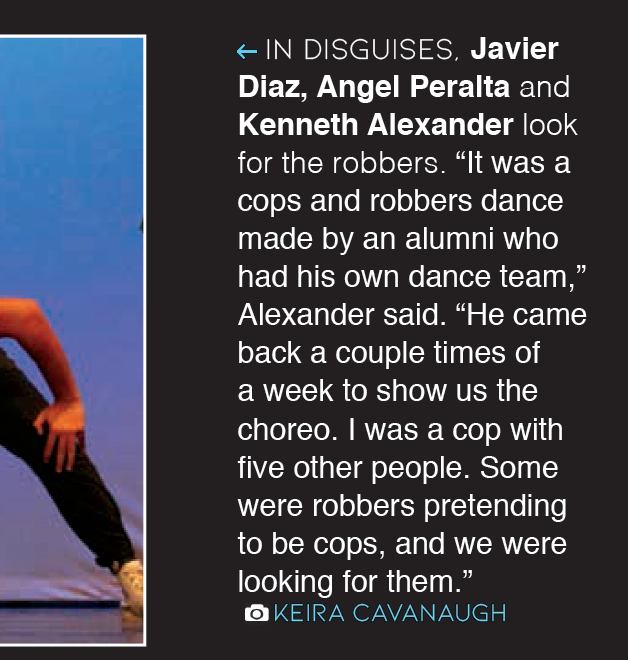 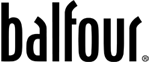 CAPTION DESIGN
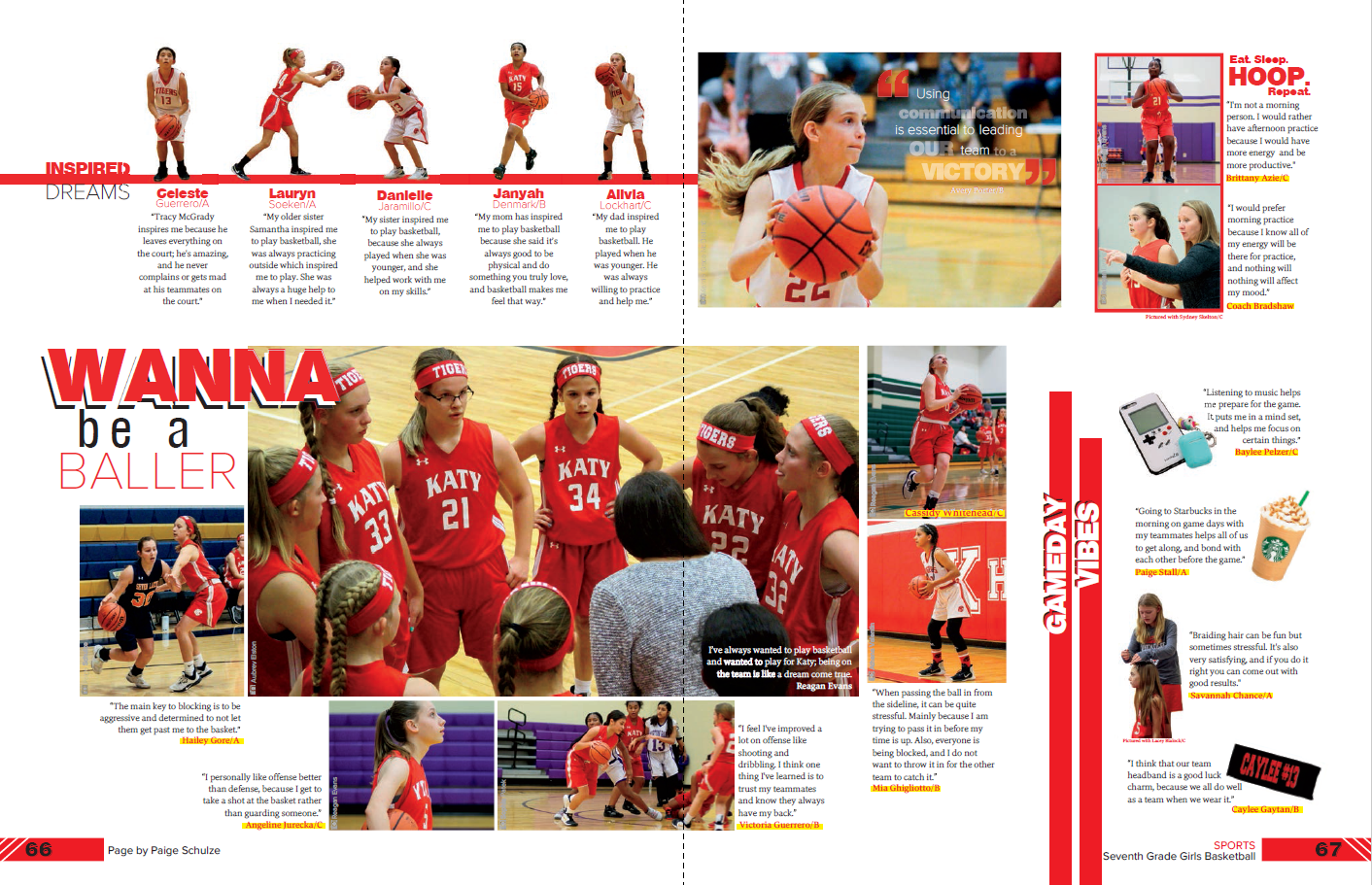 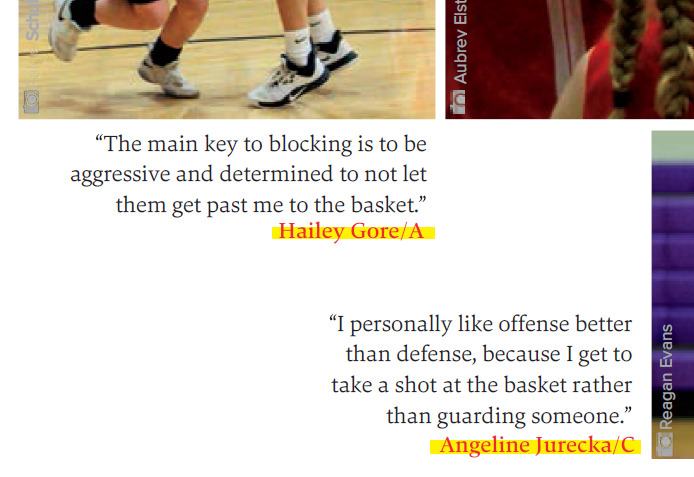 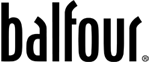 SPELLING, ESPECIALLY NAMES
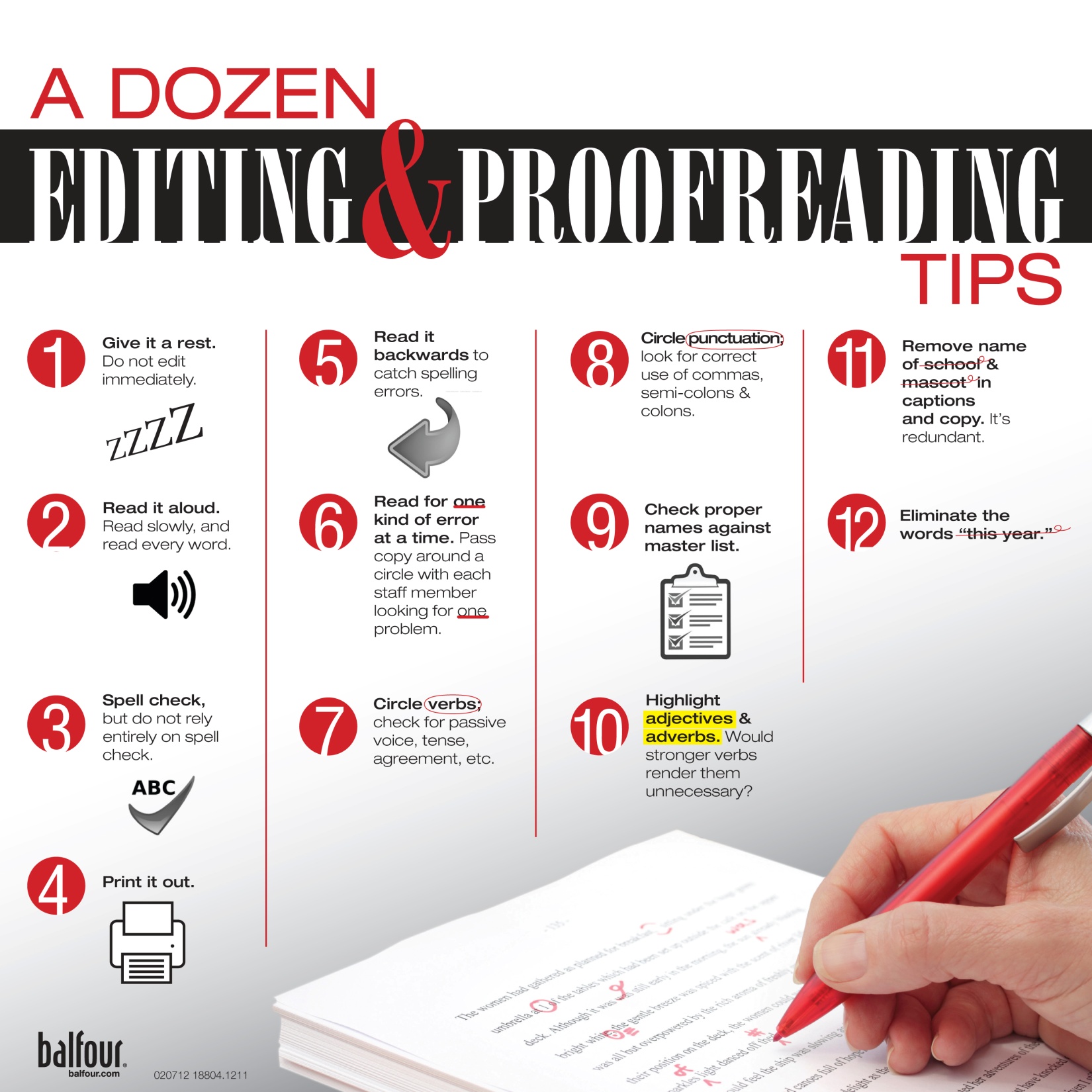 POLICIES
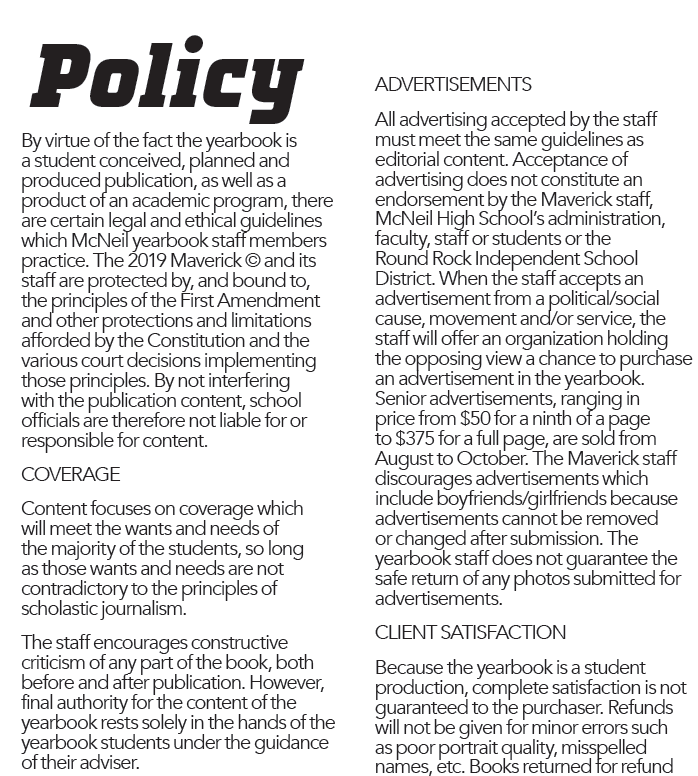 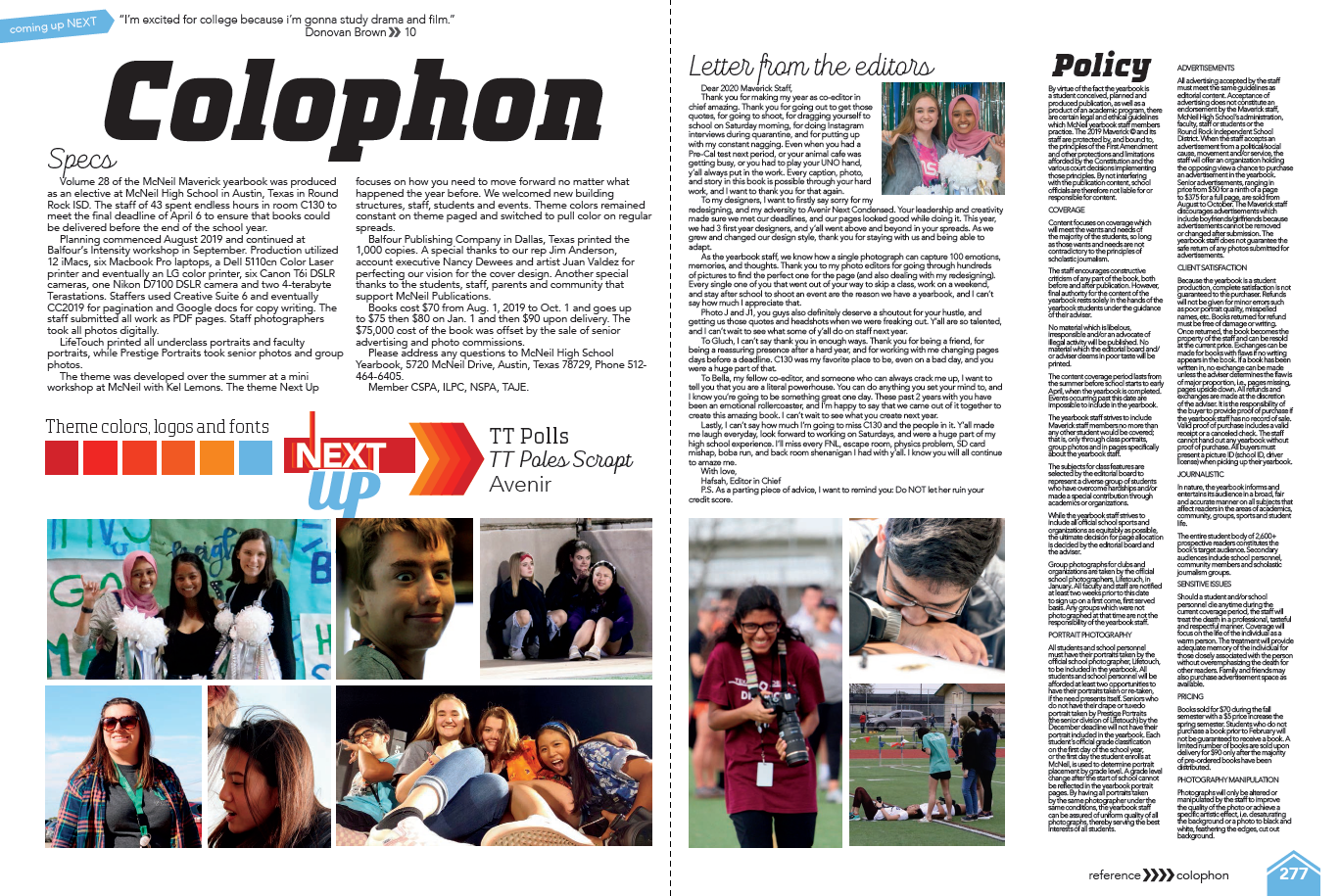 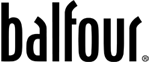 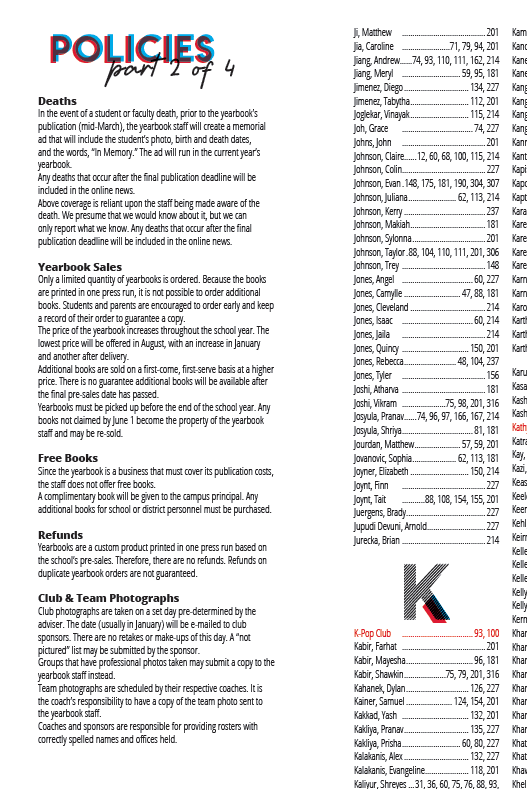 POLICIES
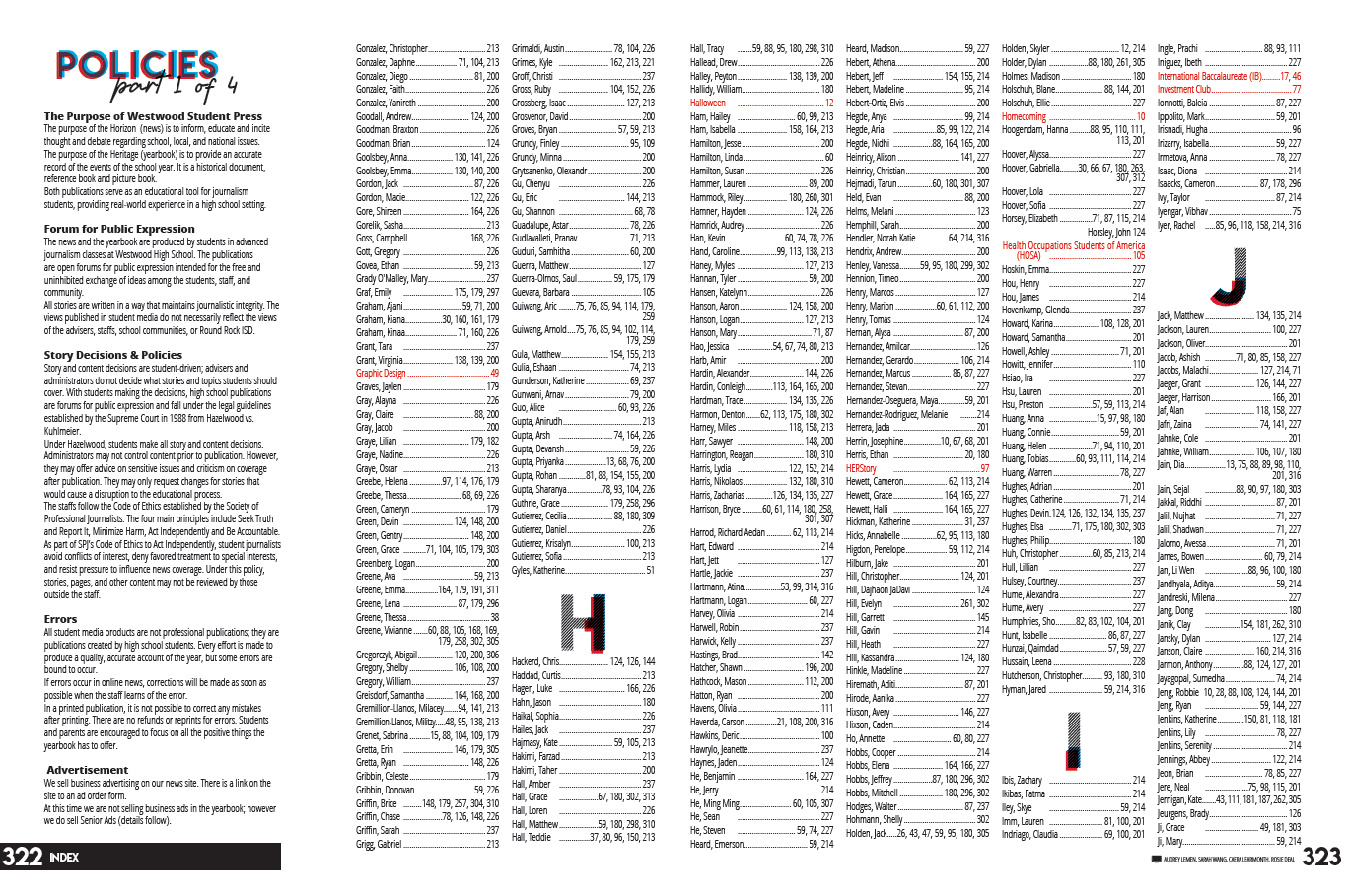 COLOPHON
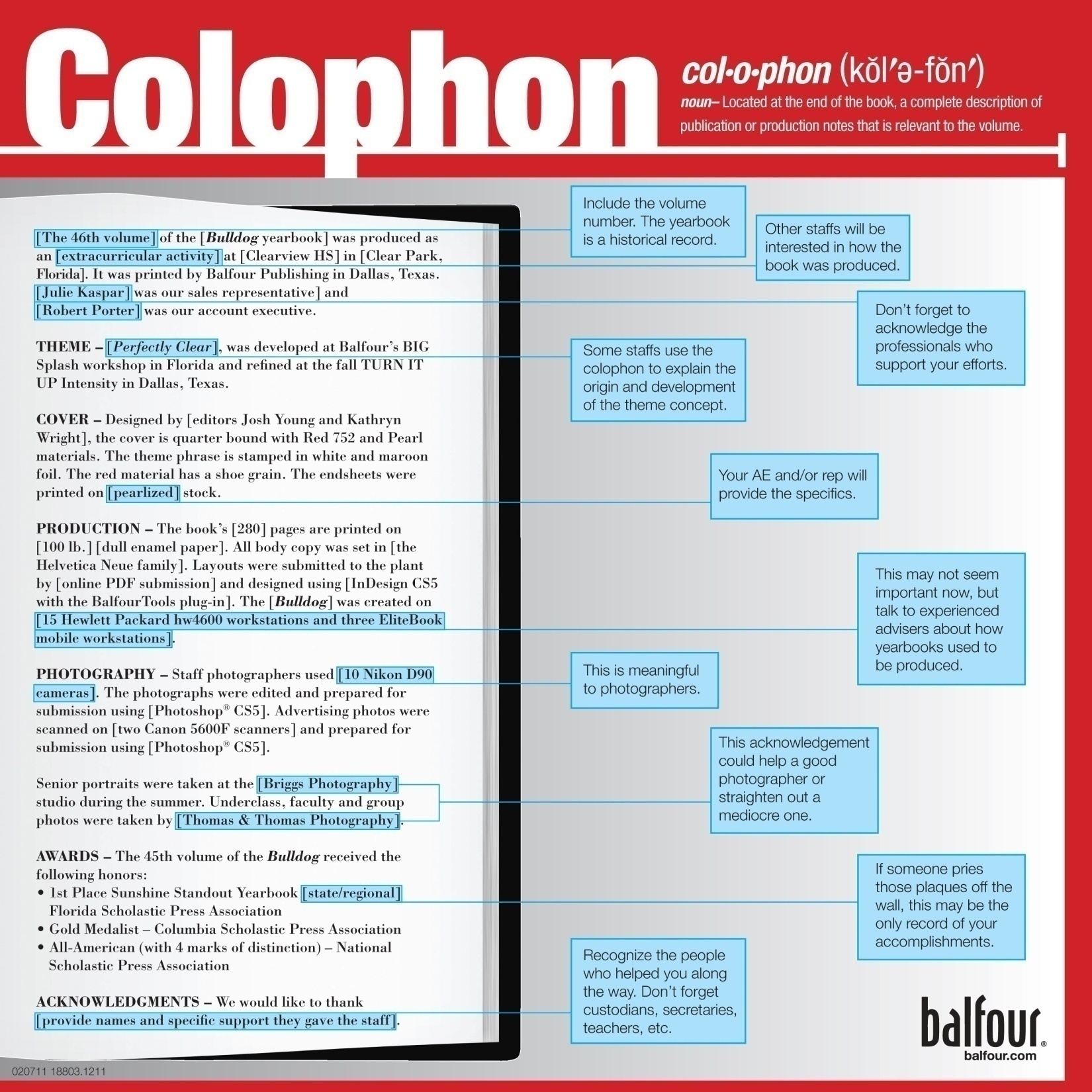 COLOPHON
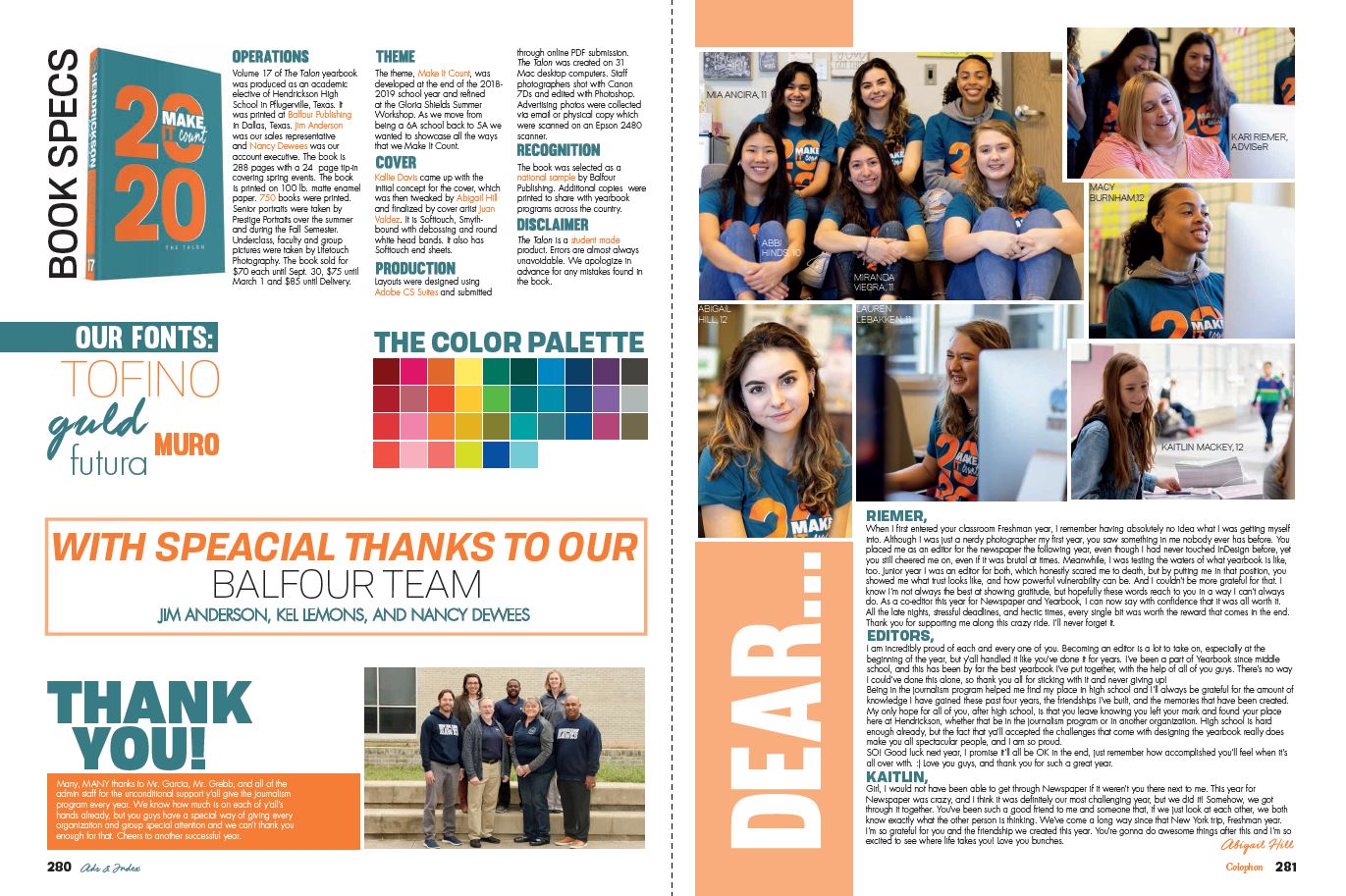 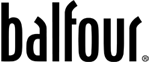 COLOPHON
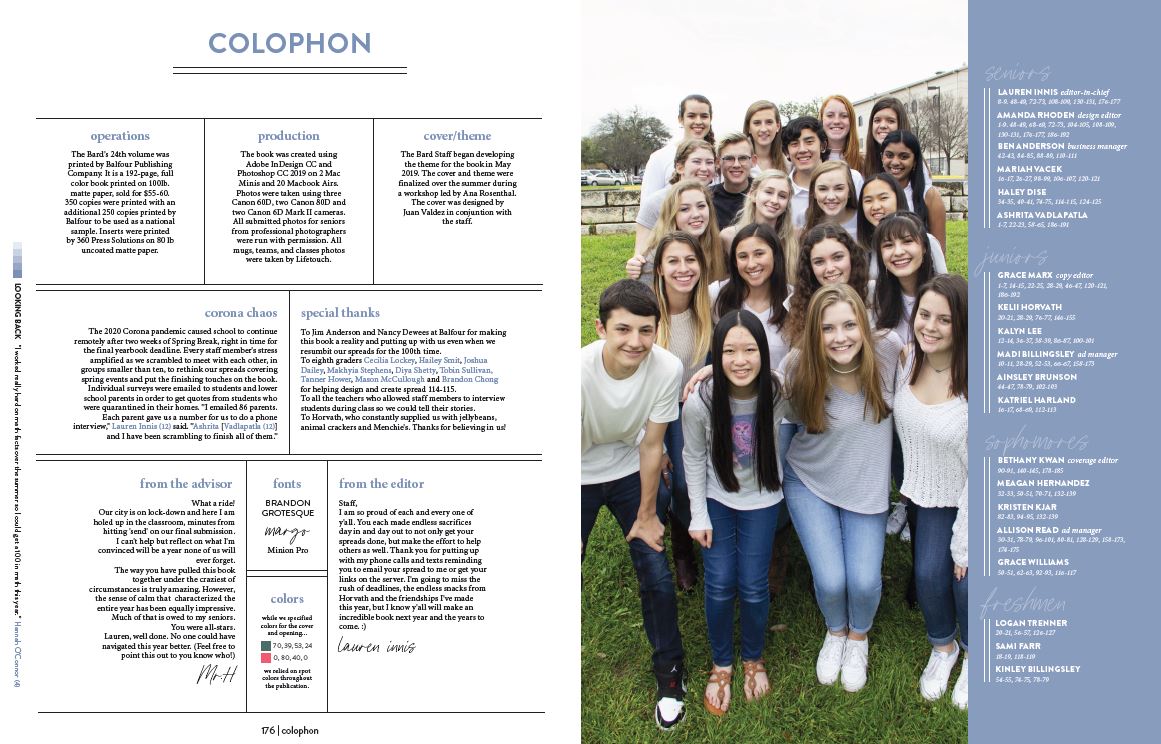 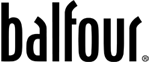 COLOPHON
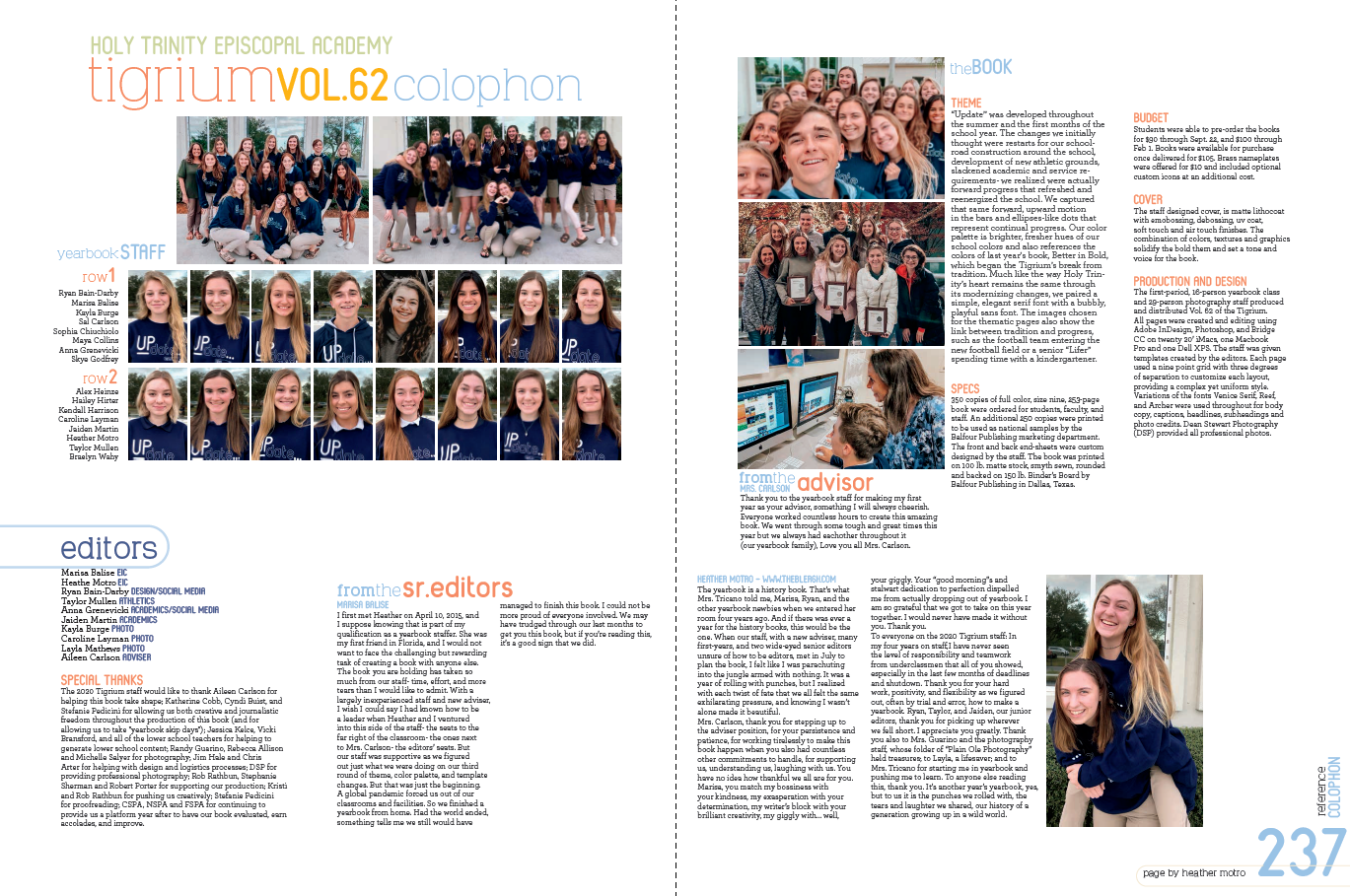 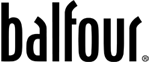 COLOPHON
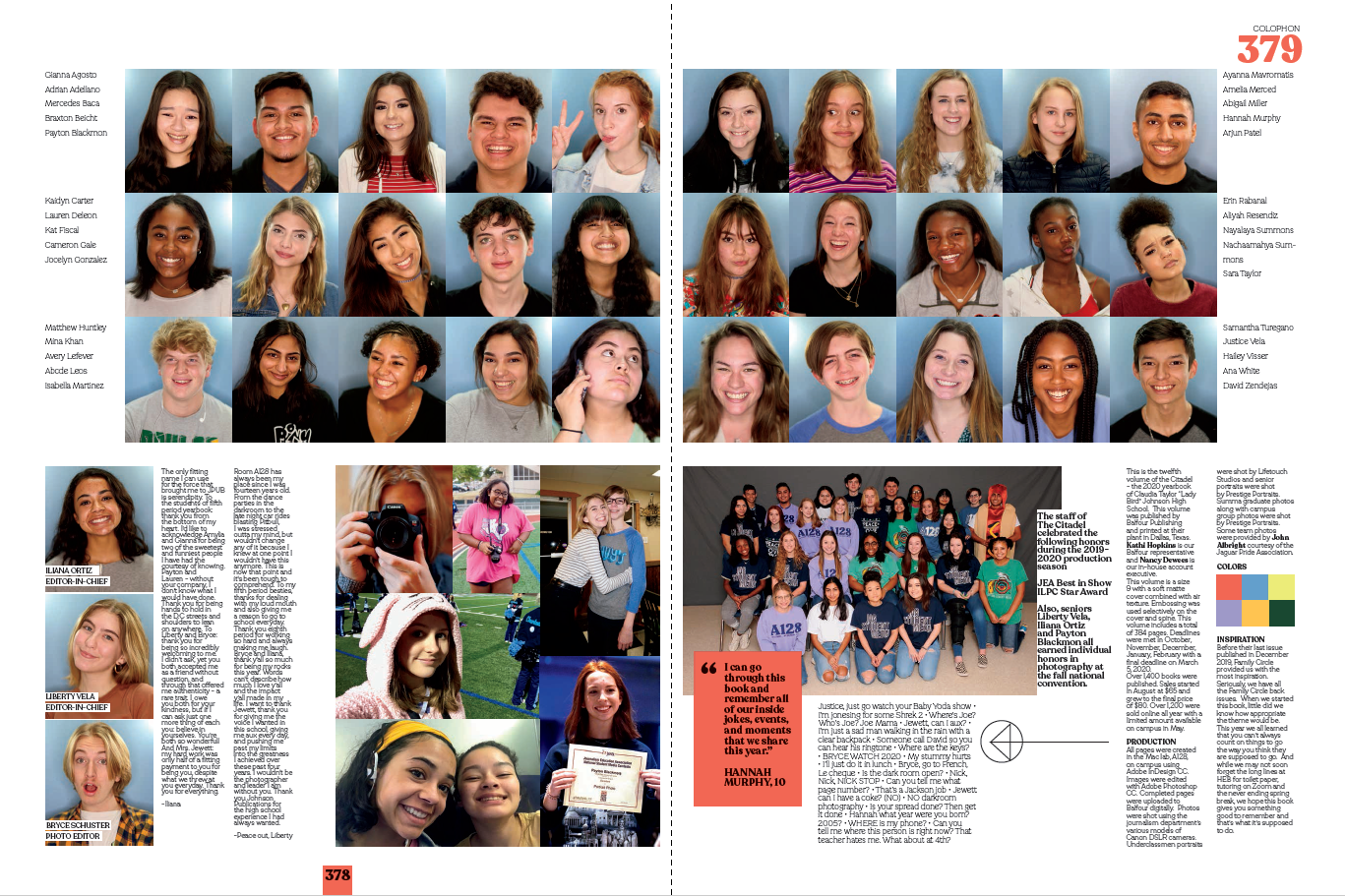 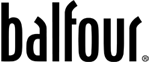 COLOPHON
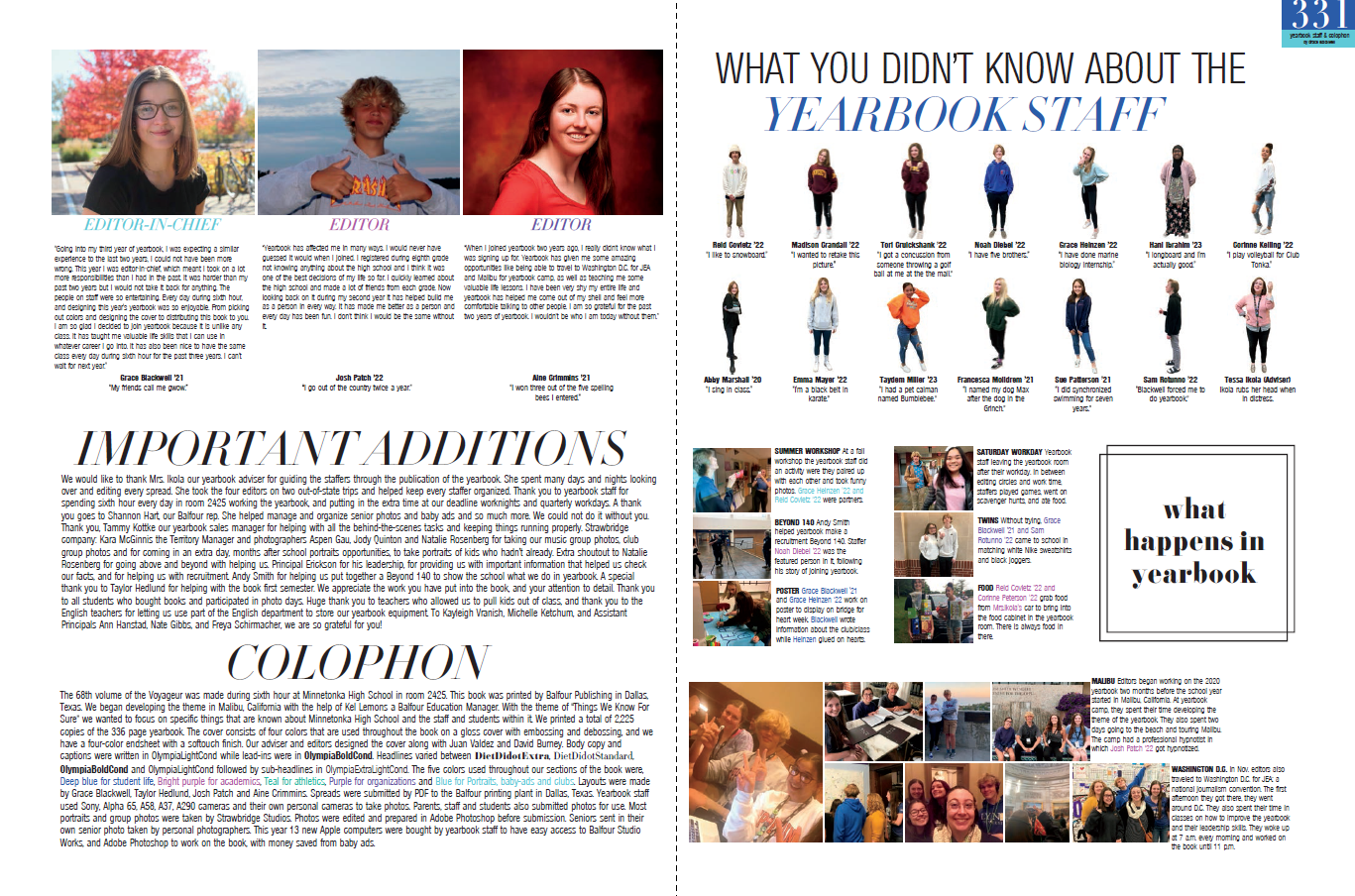 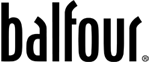 ADVERTISING/SENIOR ADS
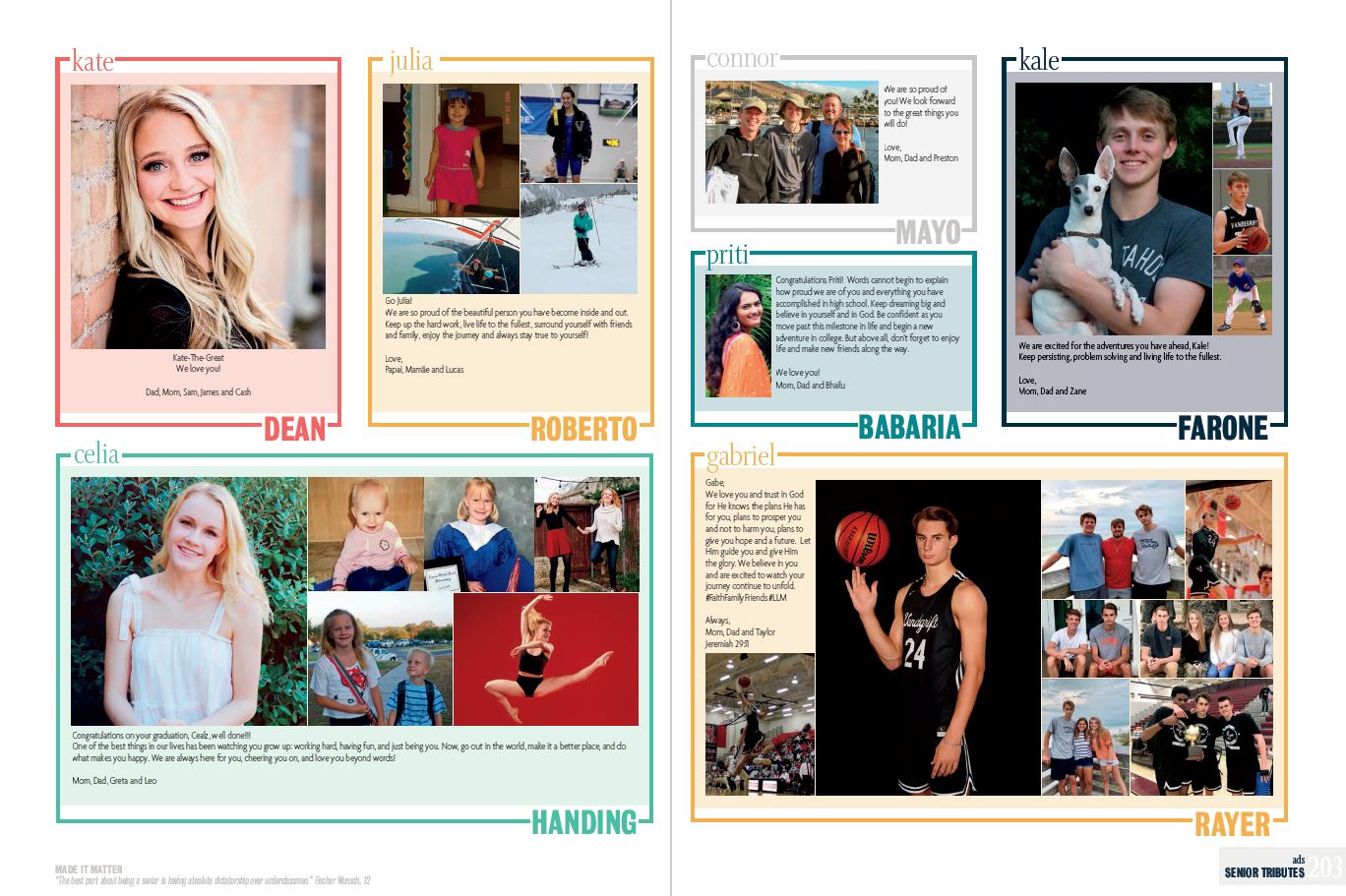 ADVERTISING/SENIOR ADS
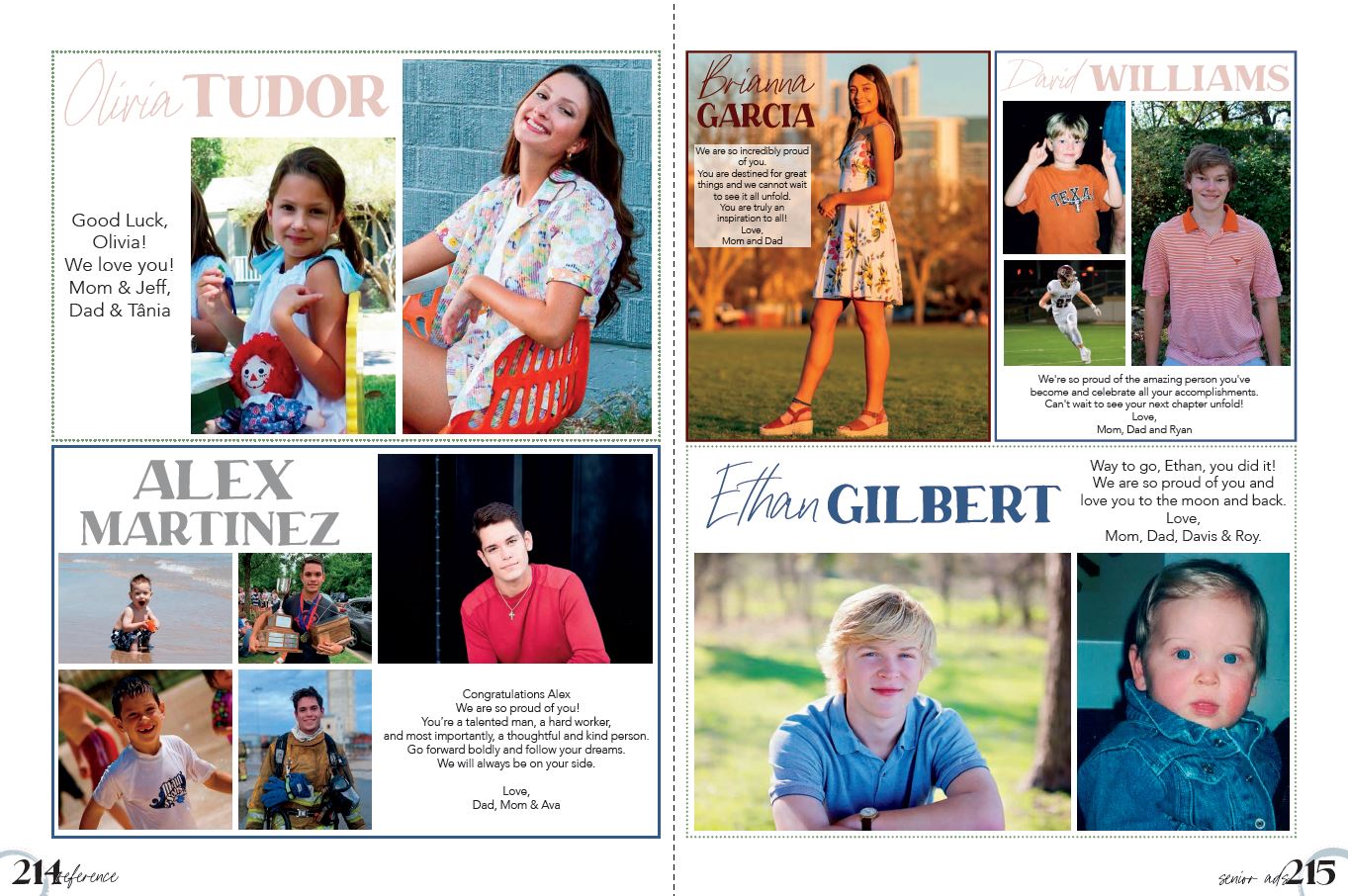 ADVERTISING/SENIOR ADS
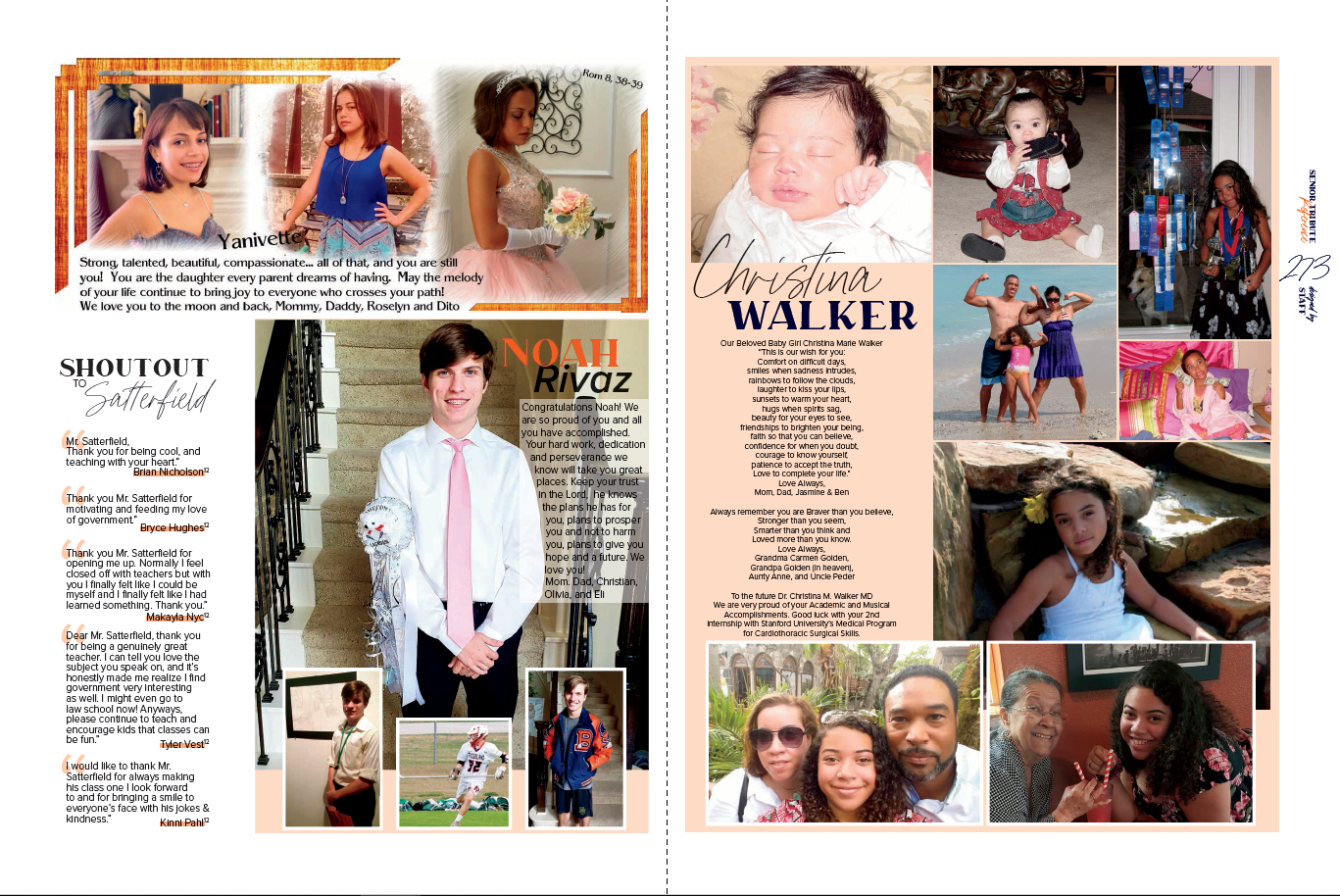 ADVERTISING/SENIOR ADS
Increase revenue with 1/9ths
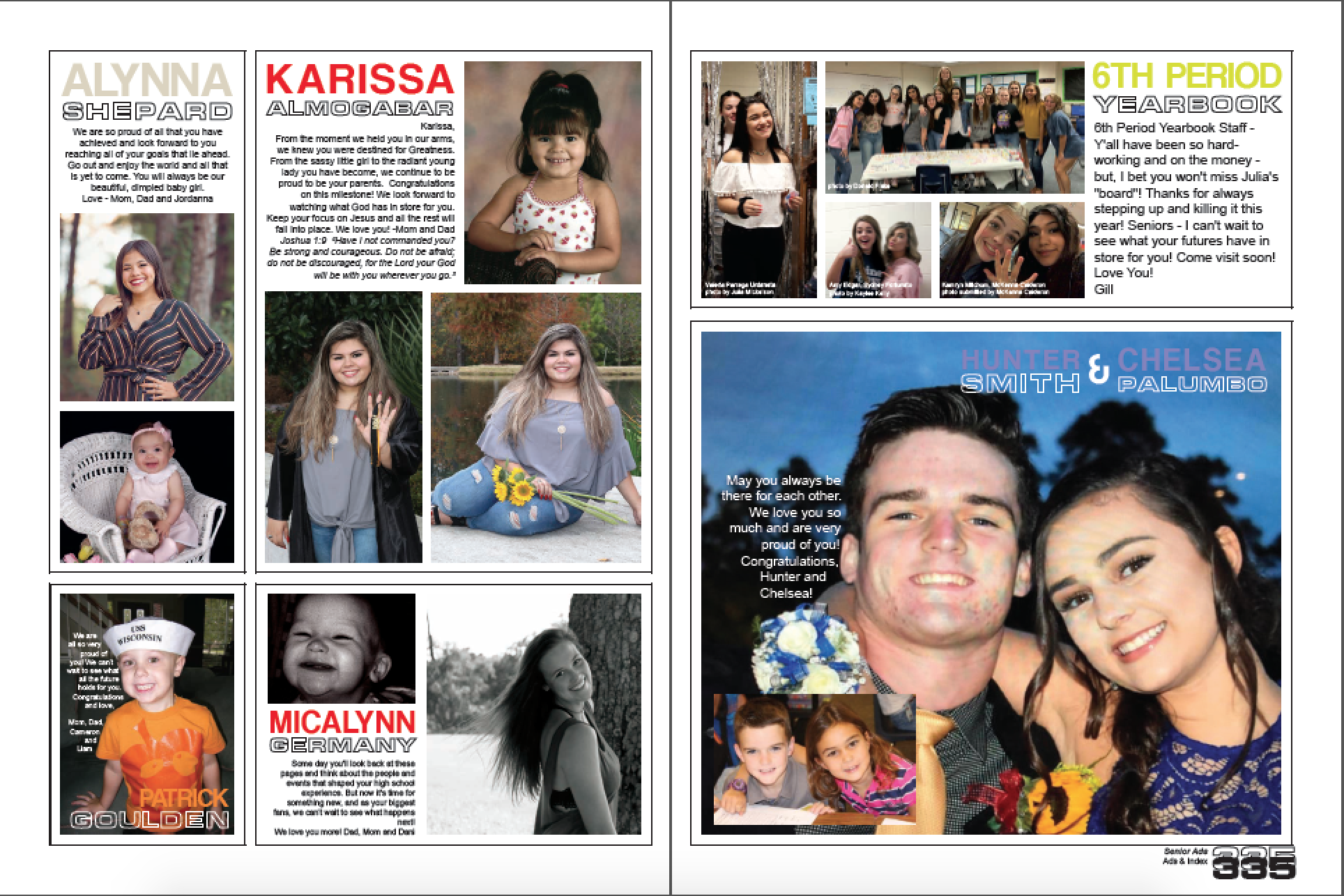 Photo Credits
Choose one style
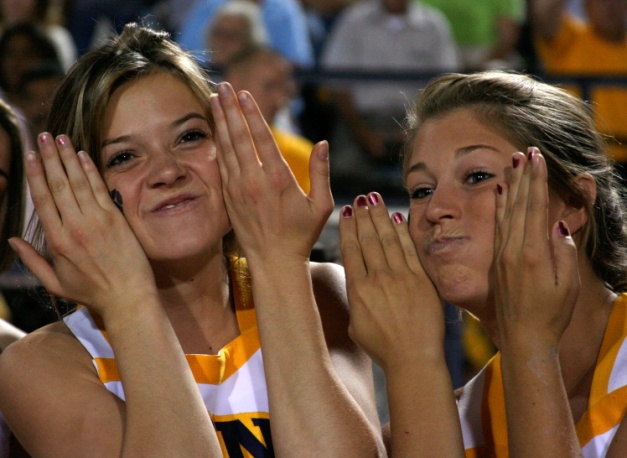 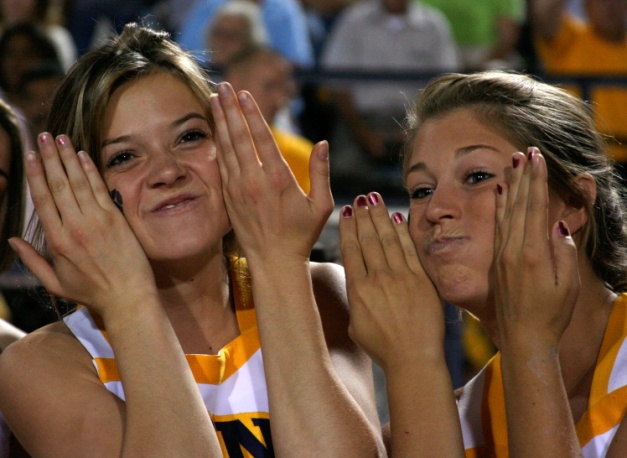 photo by Justin Black
photo by Justin Black
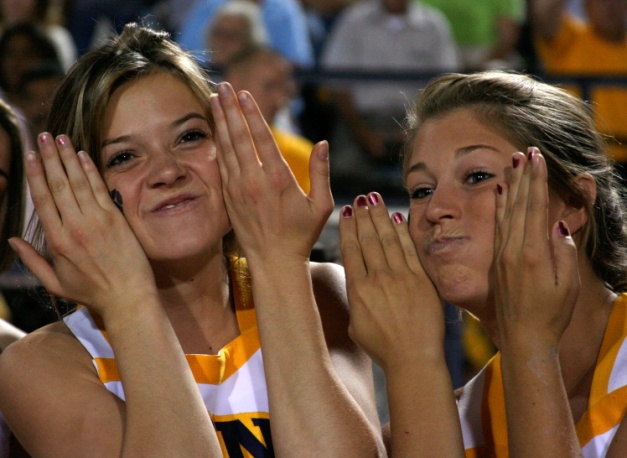 With a time-out on their hands, senior cheerleaders Jessica Rehms and Carrie Smythe make fish faces. The team was ahead in the fourth quarter. “This was our tradition to taunt the freshmen,” Smythe said. “Luckily, no one in the stands could see or hear us.”
photo by Justin Black
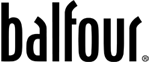 Critiques/Awards
Critical Rating Services handout from the Evaluation section of the Balfour Curriculum
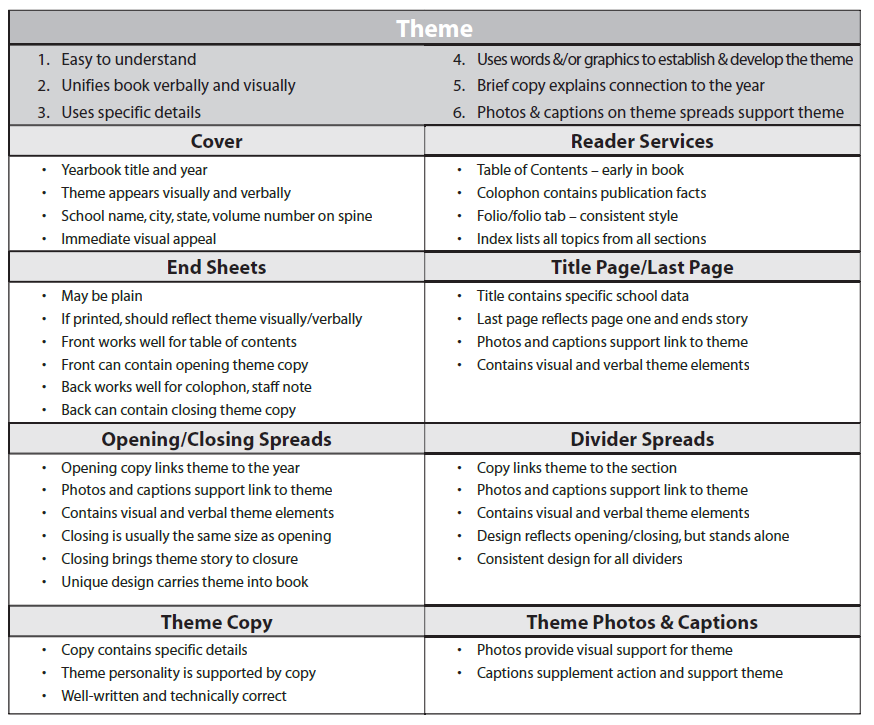 Critiques/Awards
Critical Rating Services handout from the Evaluation section of the Balfour Curriculum
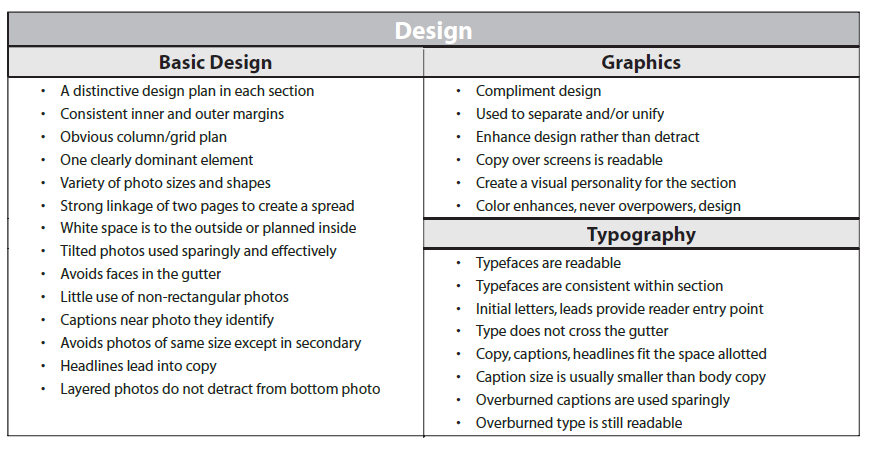 Critiques/Awards
Critical Rating Services handout from the Evaluation section of the Balfour Curriculum
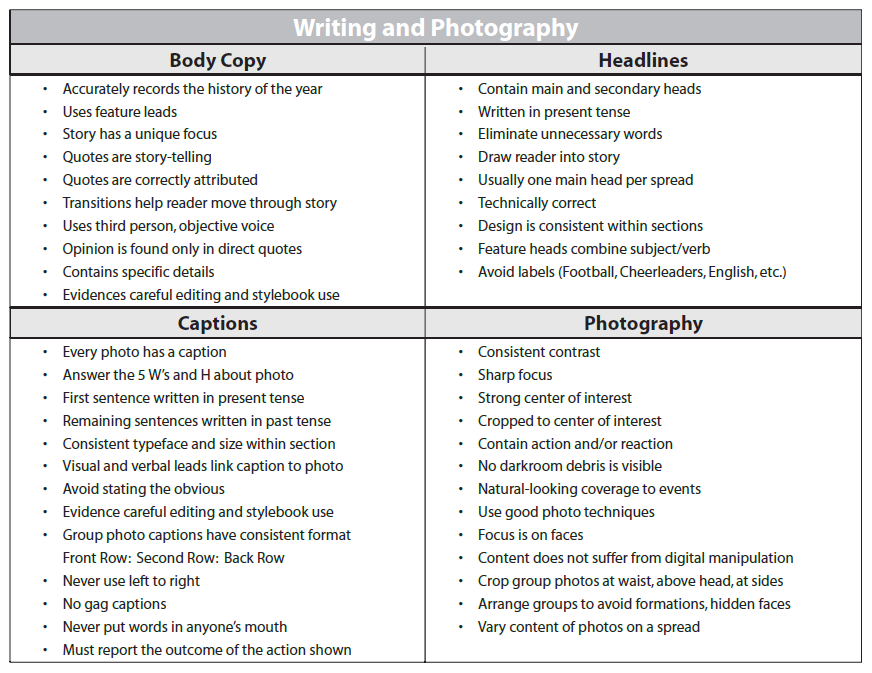